HAZELWOOD PLAZA 222 NE 102nd Ave. Portland, OR61 RESIDENTIAL UNITS
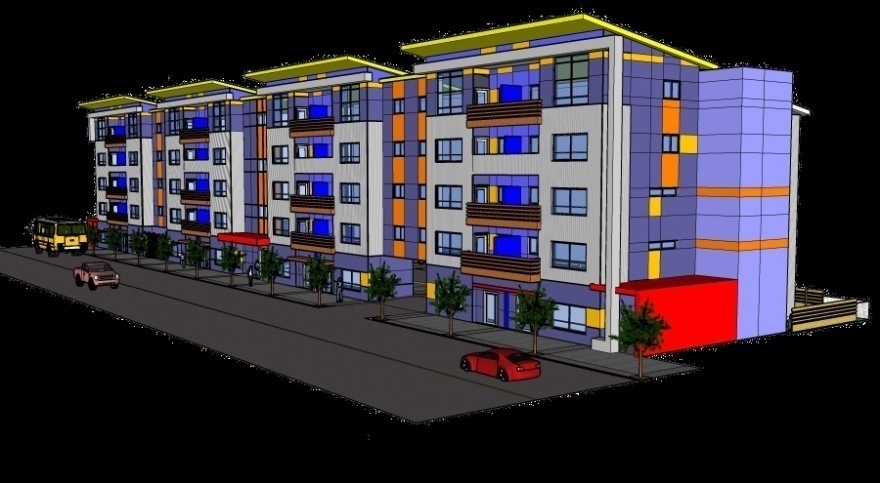 ALBERTO RINKEVICH              RICARDO BERDICHEVSKY          
ARCHITECS      QUAIL    COURT   MANAGEMENT        
4810 SW LOWELL CT.            PORTLAND, OR 97221                                      3570 RIVER PARKWAY                    PORTLAND, OR 9729
503-927-1758                     FAX 503-922-2613                                     503-477-4587                            FAX 503-954-2612
Project  location:                          222 NE 102nd. Ave. Portland, ORNeighborhood:                             HazelwoodPlan District:                                    Gateway  Plan districtDesign Guidelines:                      Gateway regional districtZoning:                                                CMd, Mixed            	                 	                   Residential/Commercial  with design Overlay             Maximum building height : 75 feetFloor area ratio (FAR):              Max. 4:1                                                                   Min.  1:1Parking:                                               Not  required, 52 providedBicycle parking:                             Long term : 8 provided,  6 required                                                                   Short term:  110 provided,  61 required
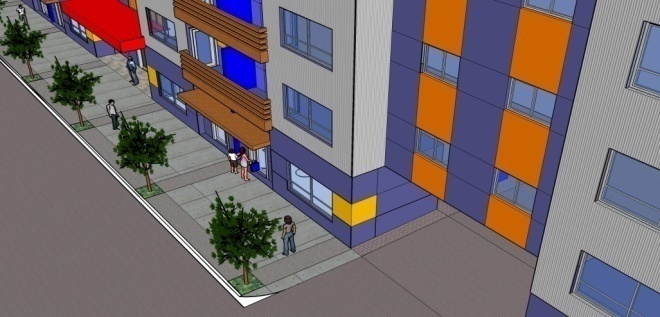 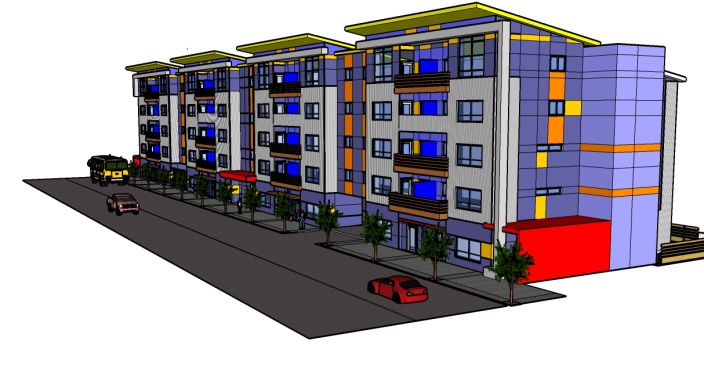 Site Analysis
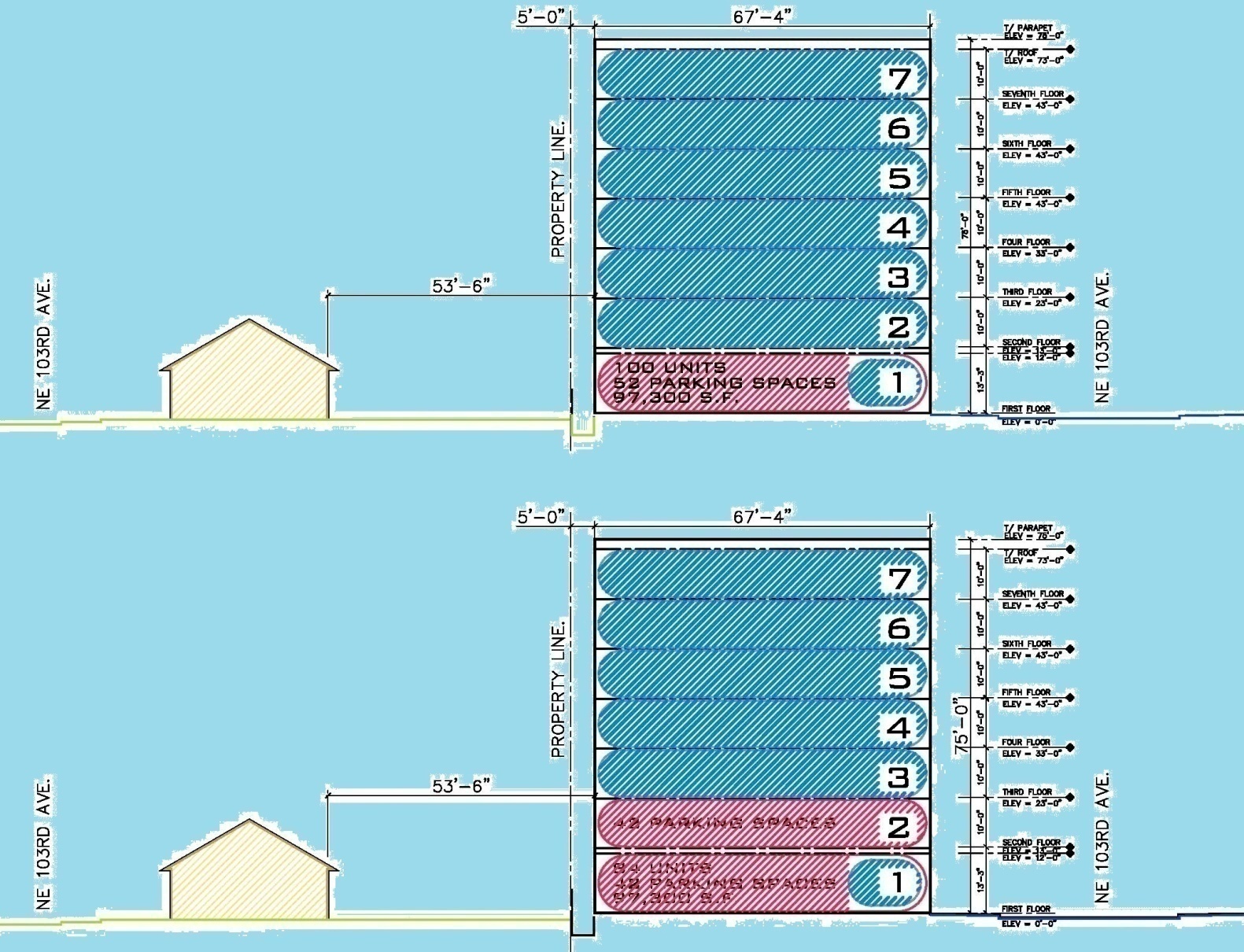 Site Analysis
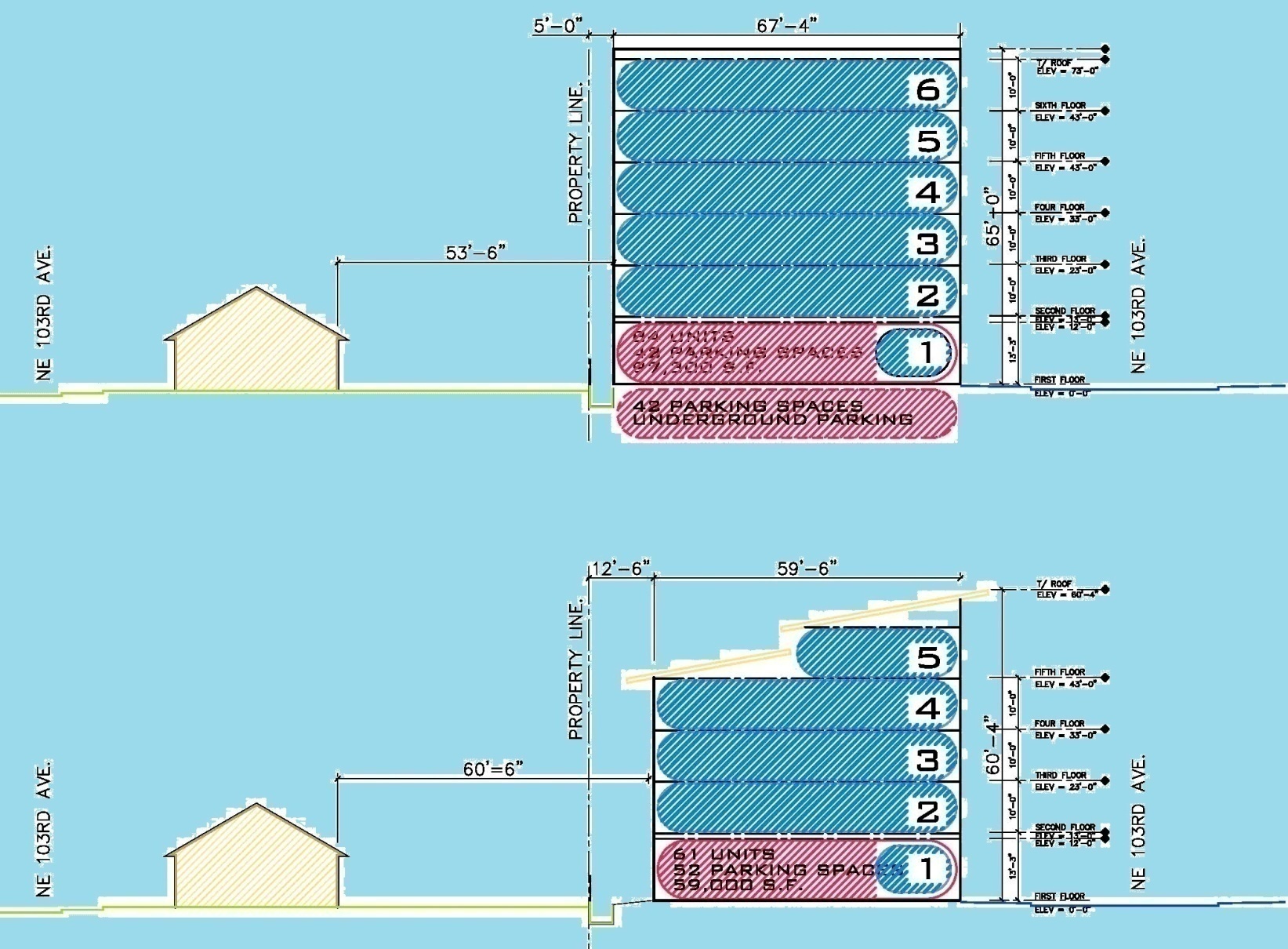 Design Strategy
Answer to the government's social housing demands

Rigorous formal and constructive order

To articulate and break the longitudinal dimension of the building defined by the urban parameters

Emphasize the facades composition utilizing materials colors and textures

To achieve budget objectives

Building to be easily identifiable by the end user
Project Description
Property Address
No. Residential Units
Net Rentable Area (NRSF)
Common Area
Gross Building Area
No. Buildings
No. of Floors
Site Area
Building Construction
Roof Type
Building Exterior

HVAC System
Electrical Metering
Water Metering
222 NE 102nd Avenue
61
46,696 sq. ft.
12,322 sq. ft.
59,018 sq. ft.
1
5 residential floors with tuck under parking
24,338 sq. ft.
Wood frame 
Green composite / seamed metal
Corrugated metal panel and prefinished
cement board siding, metal balcony
Split  air conditioners
Individual
Individual
Vicinity
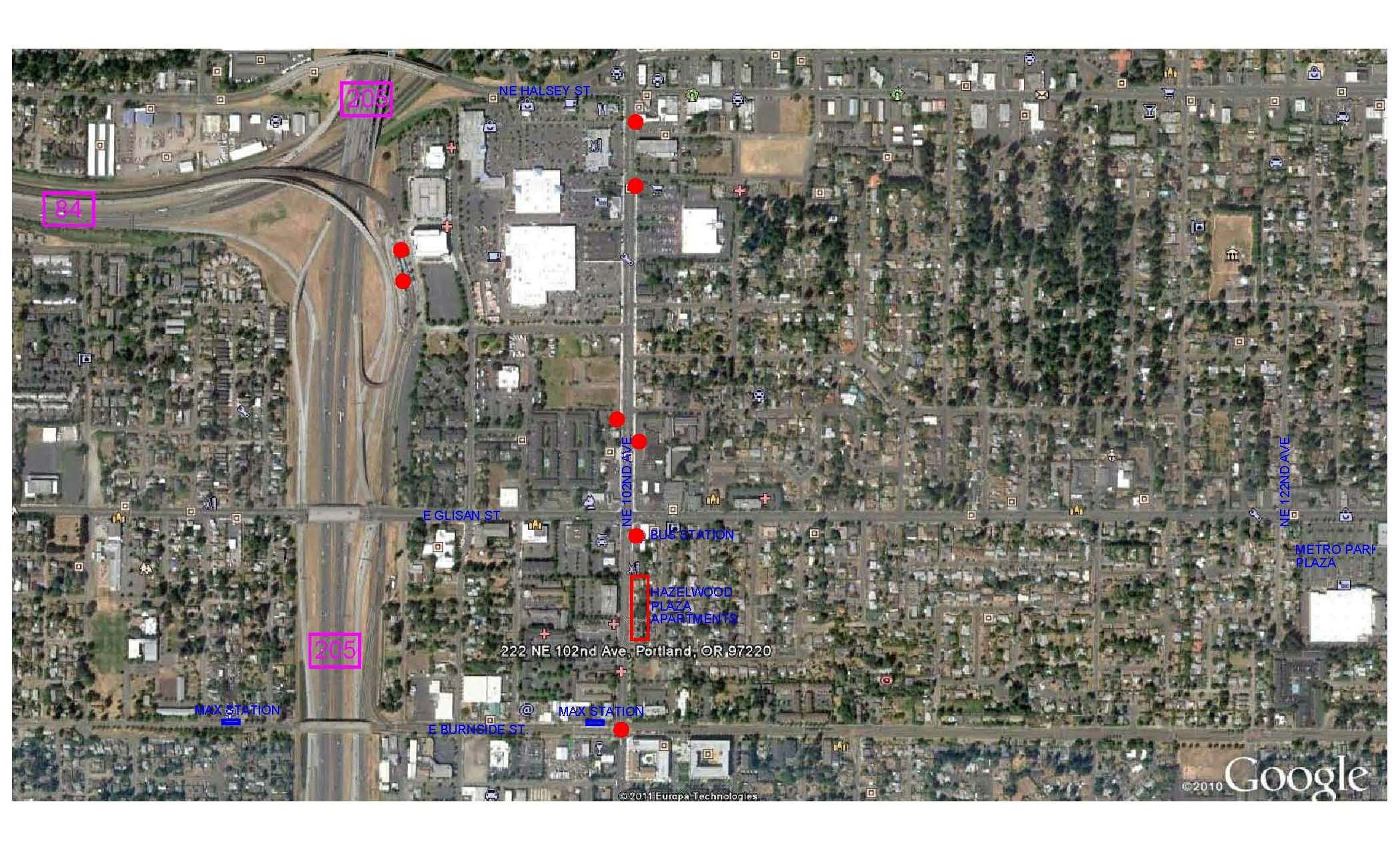 GATEWAY
TRANSIT CENTER
i-205  SHOPPING MALL
SE 102 ND / SE WASHINGTON ST.
Vicinity photos
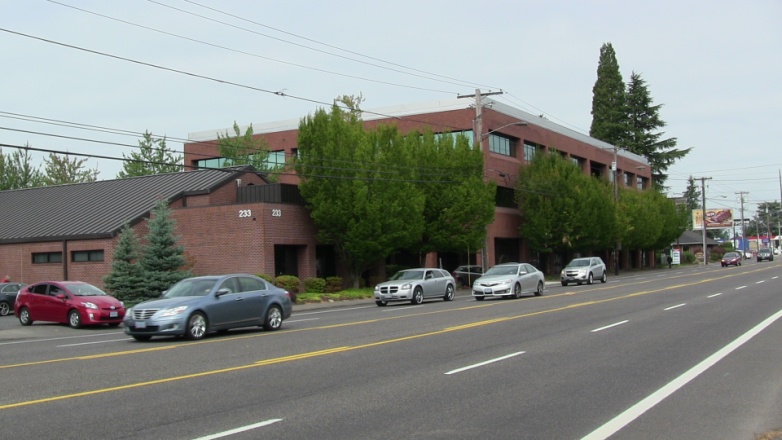 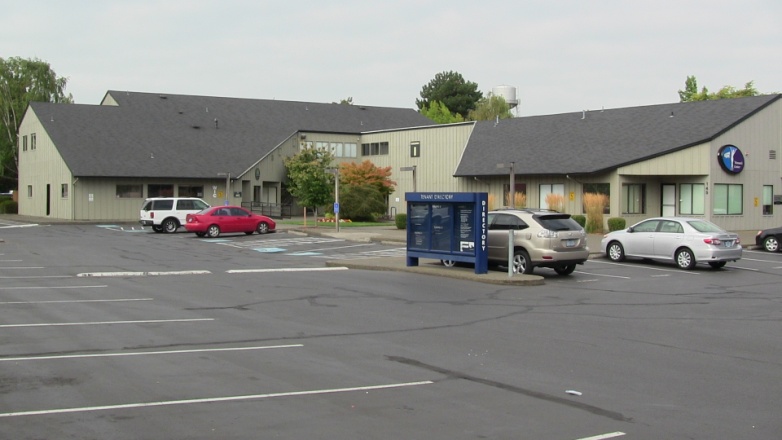 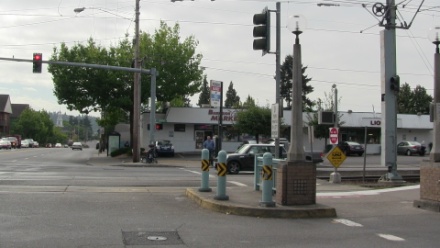 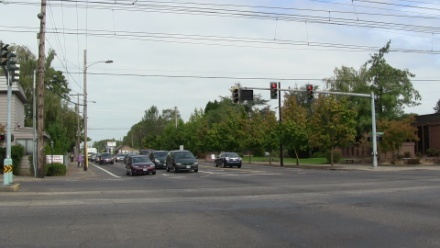 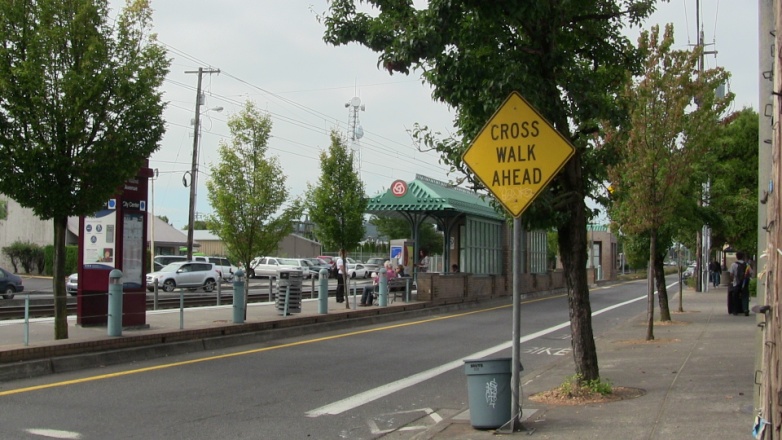 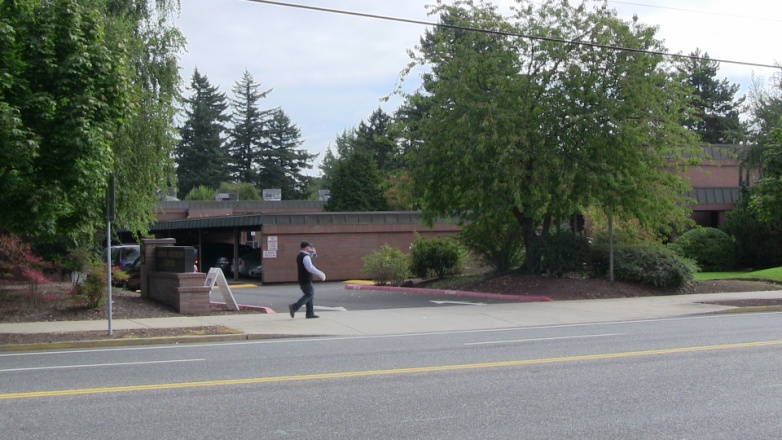 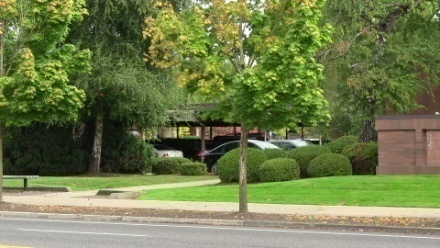 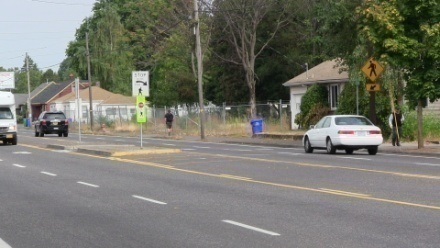 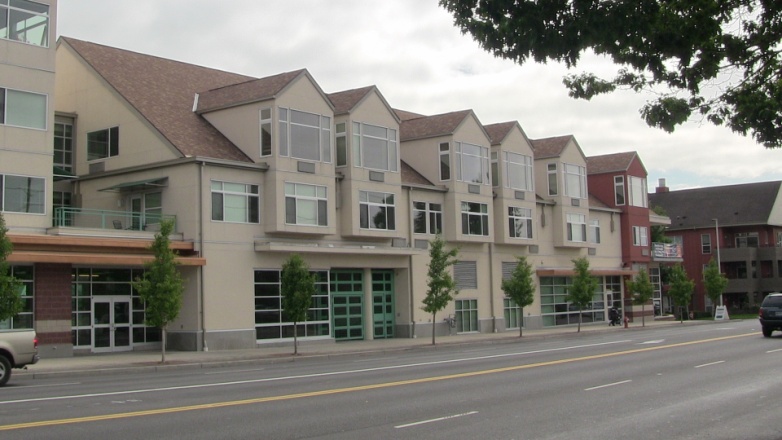 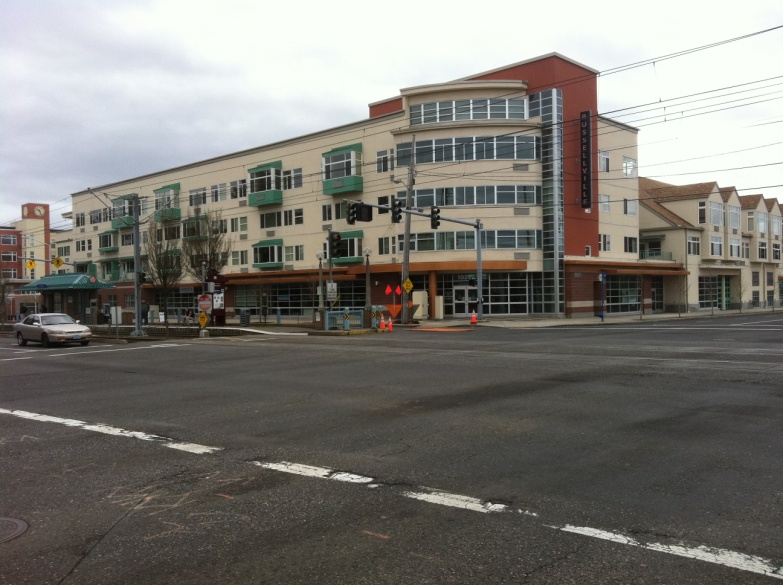 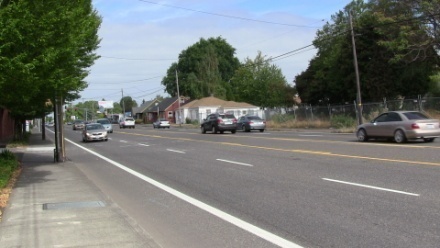 Site – current photos
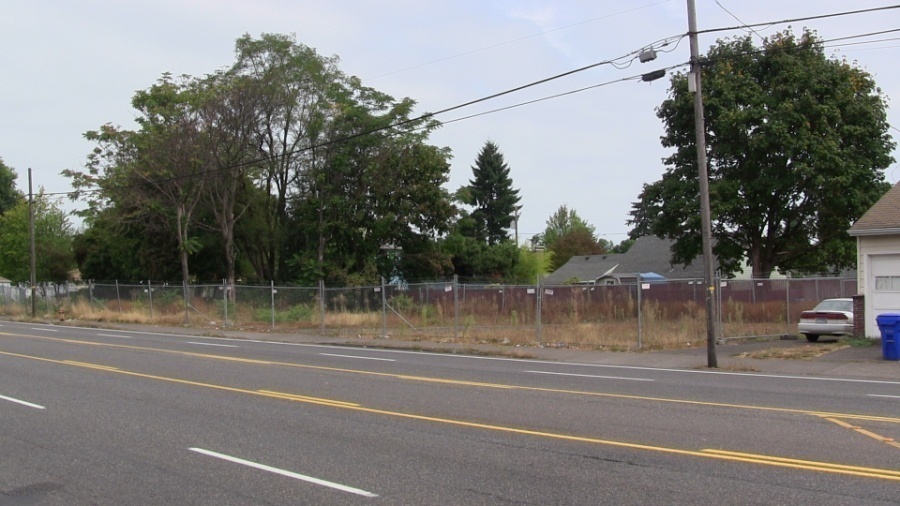 the site is tapered, with one long side facing the street and one long side bounded by four small properties
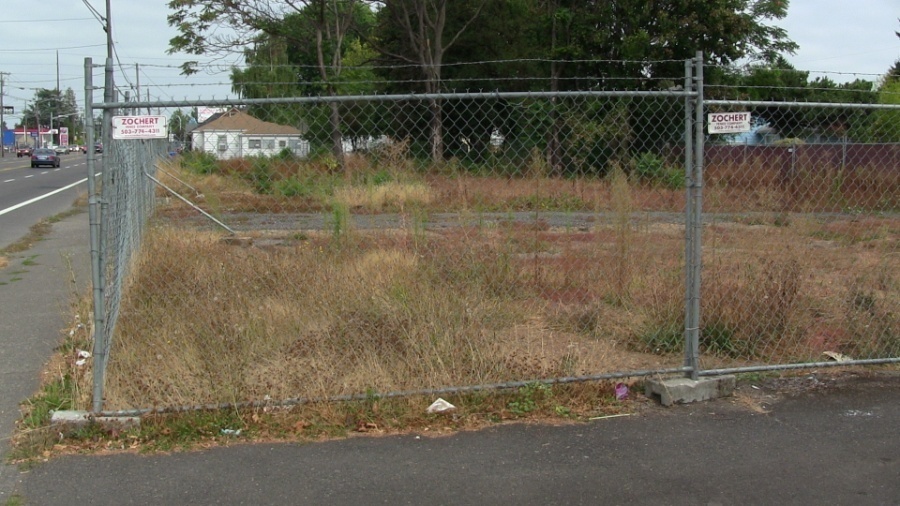 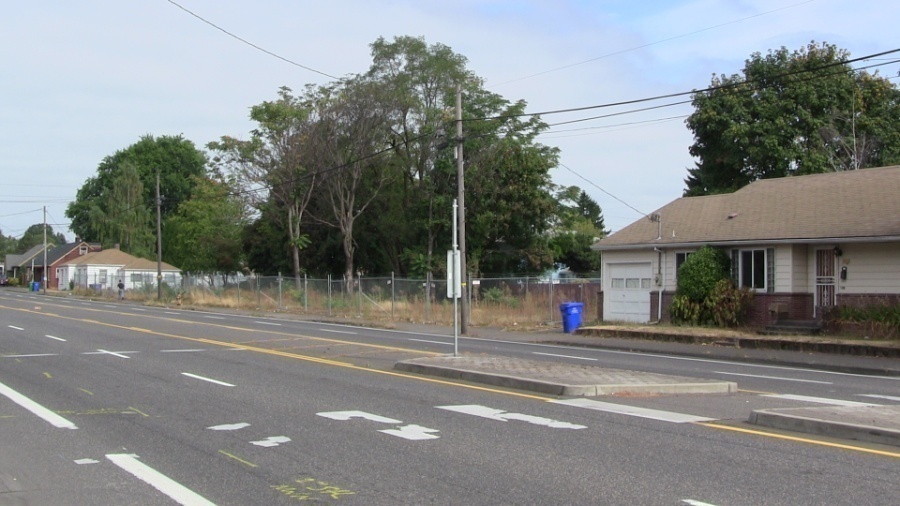 the site was rezoned (consolidate 4 in 1 big lot) to replace four dilapidated townhouses with a 61-unit apartment building.
Site plans & section
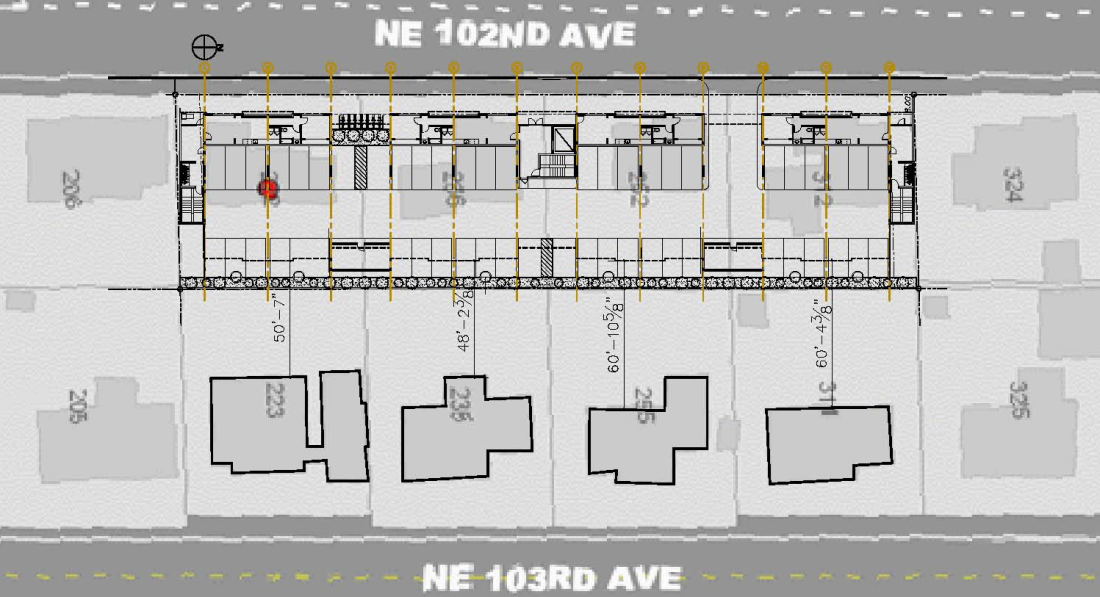 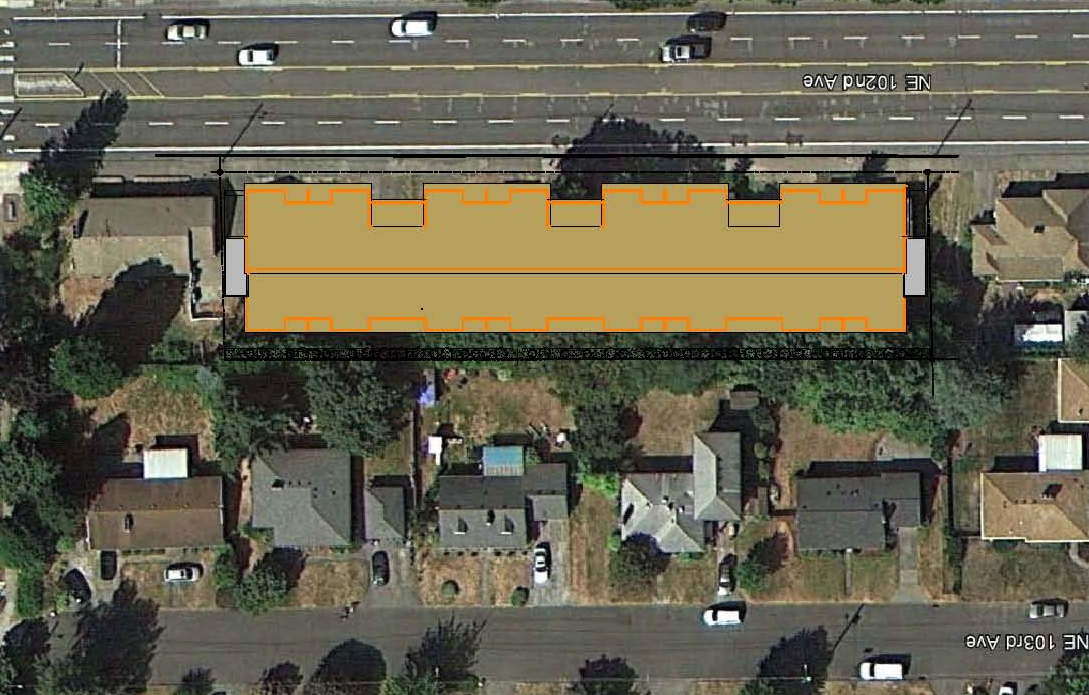 Site Plan
Site + Roof Plan
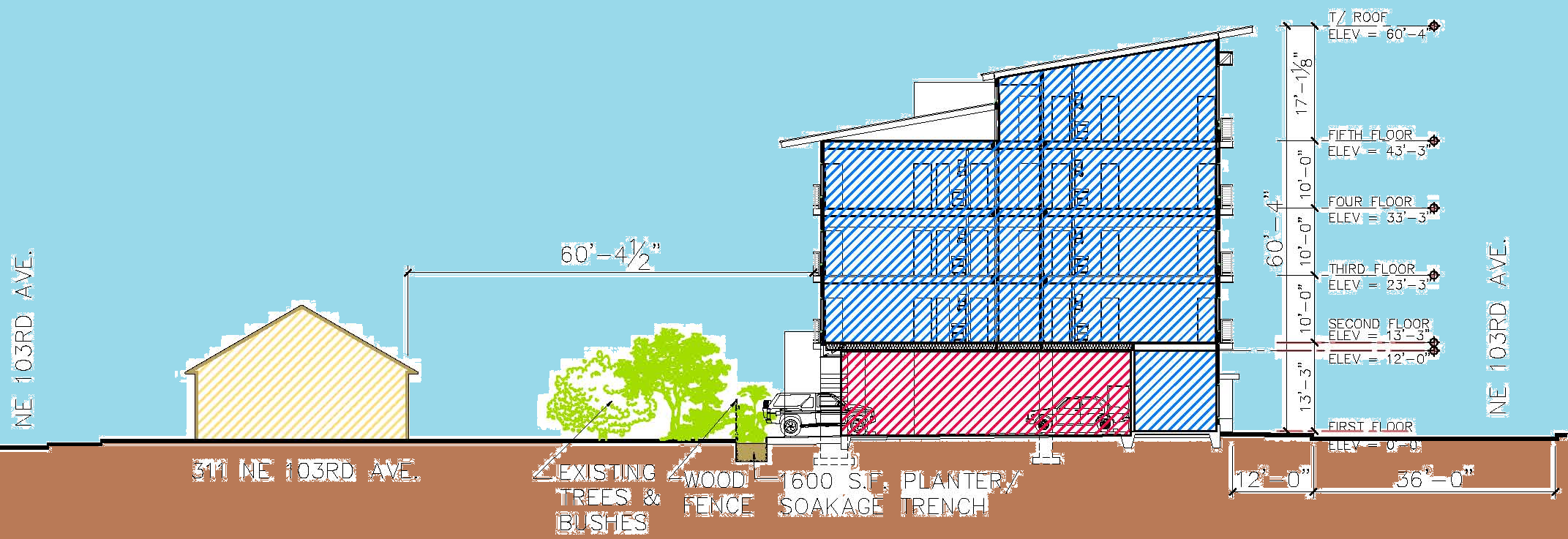 Site Section
The building gently steps up in scale from the lower two story residences to the taller, denser 102nd. Avenue
First Floor Plan
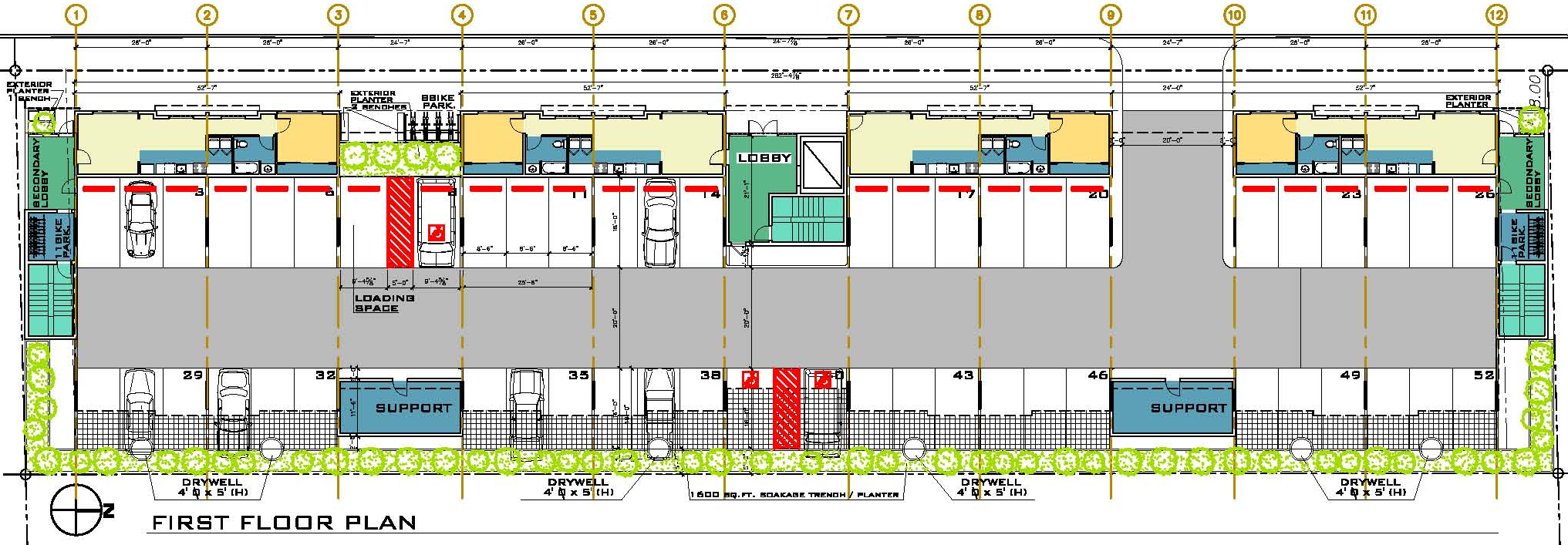 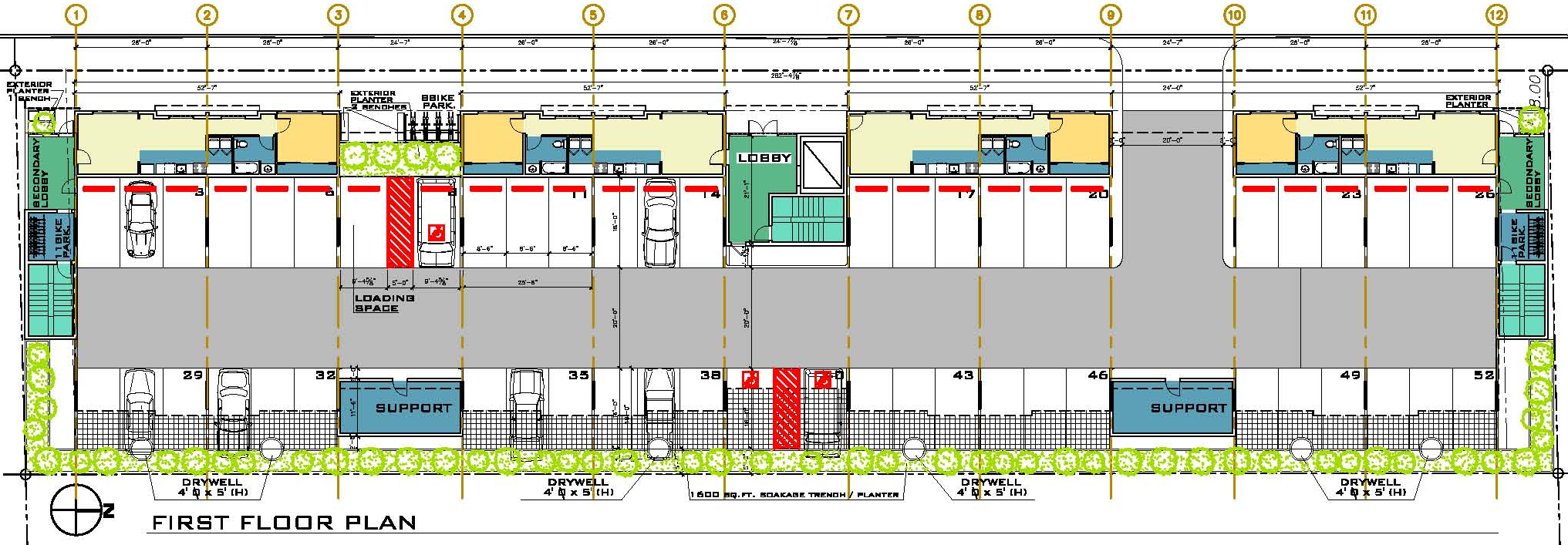 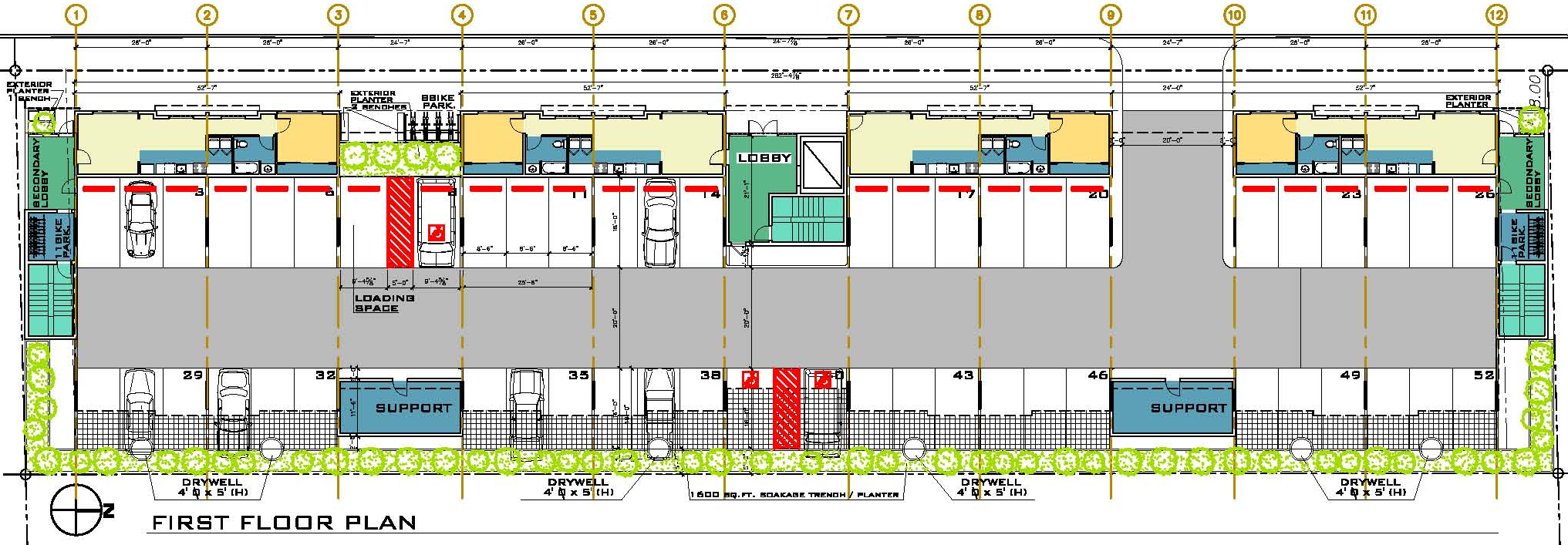 Type Floor Plan
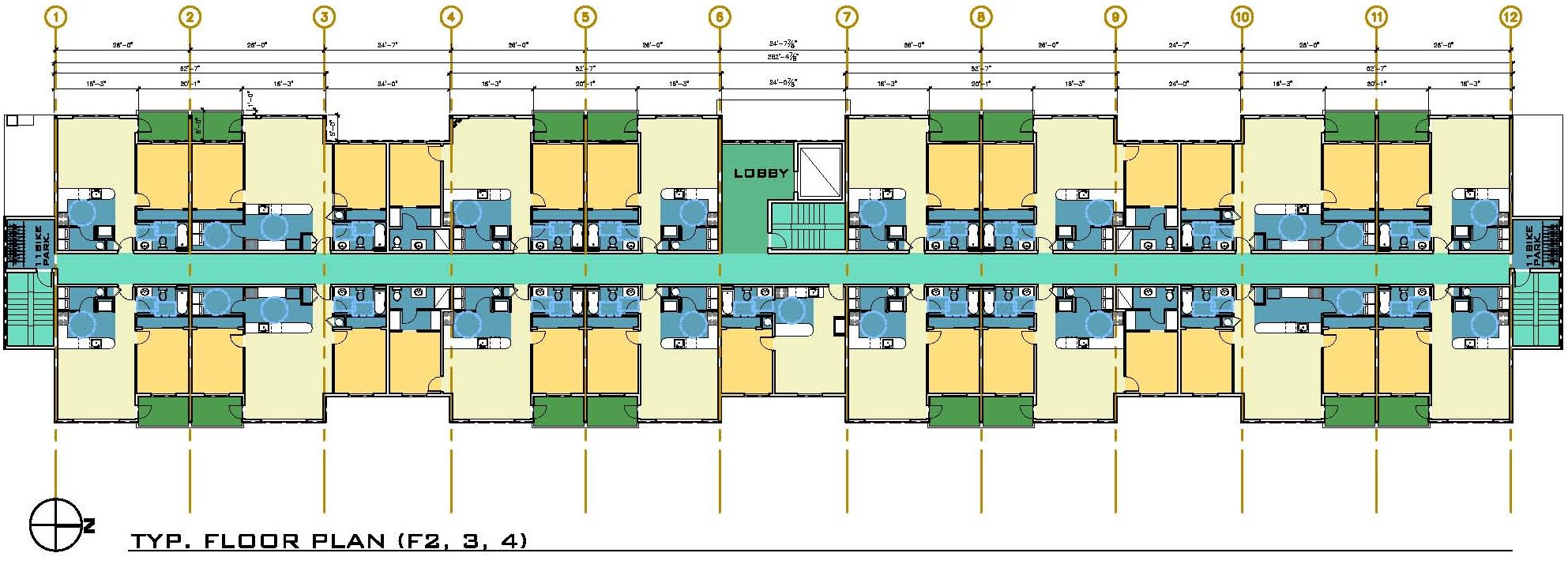 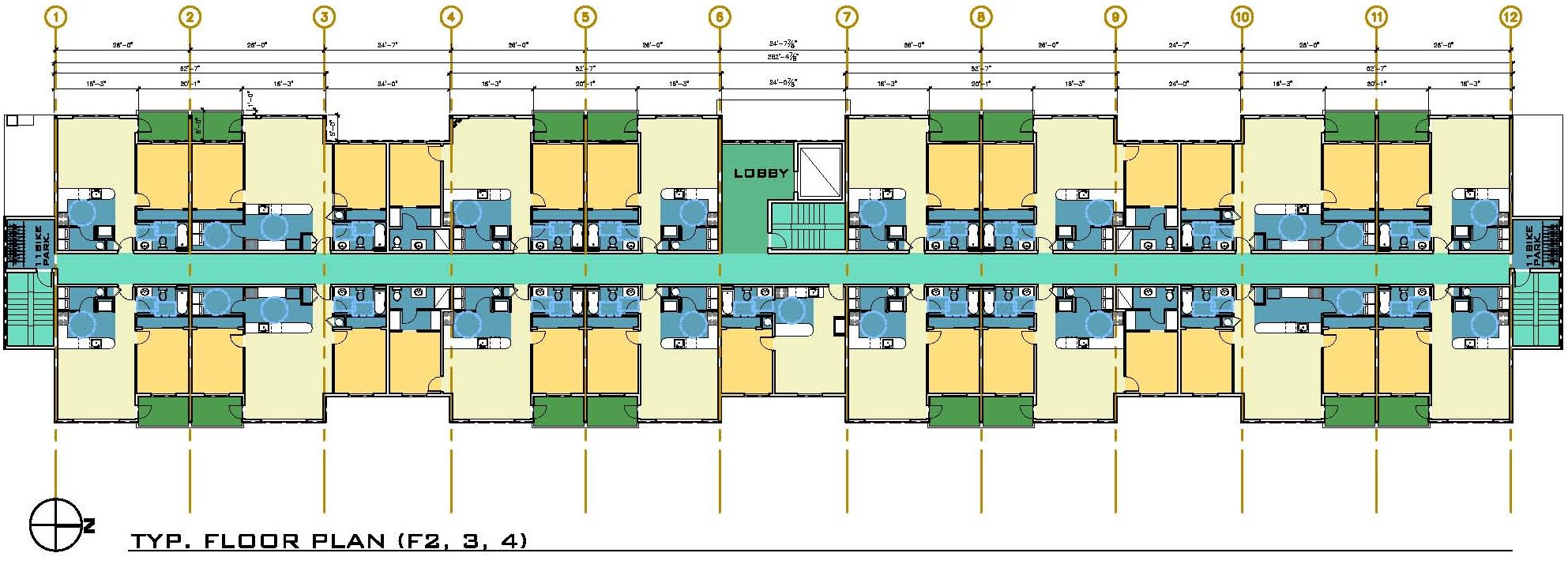 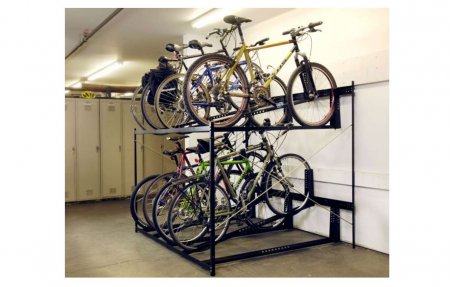 Fifth Floor Plan
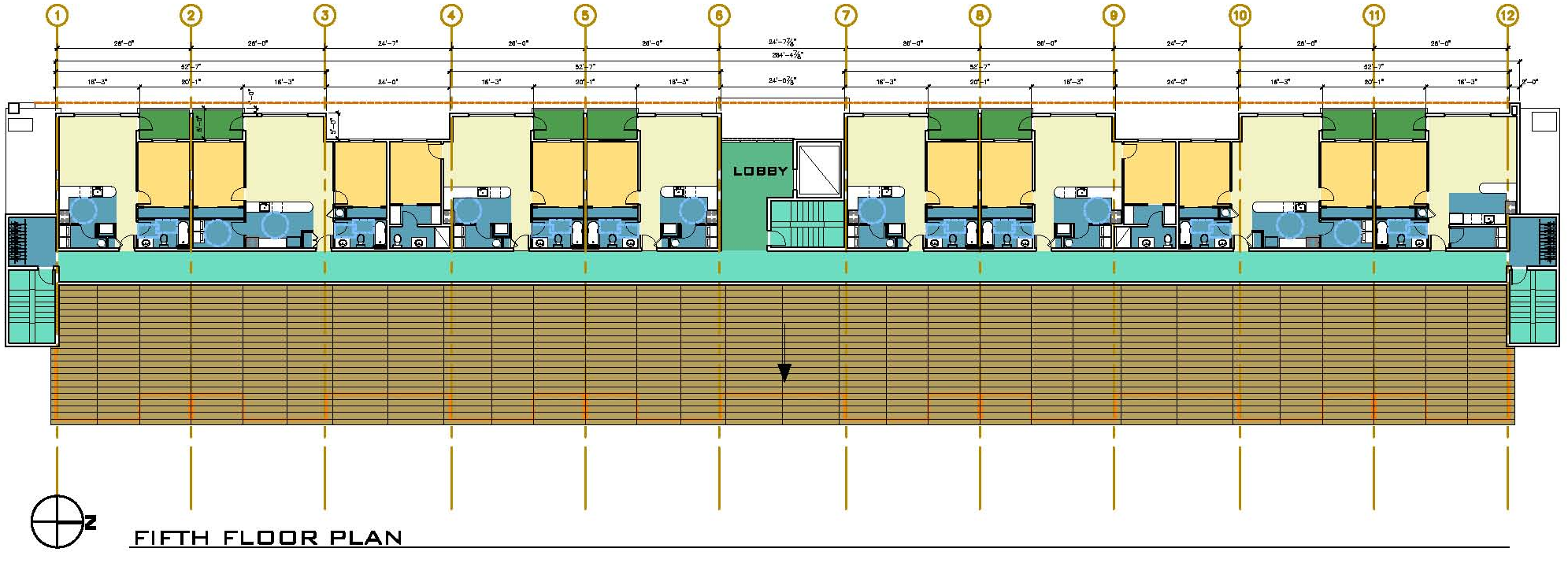 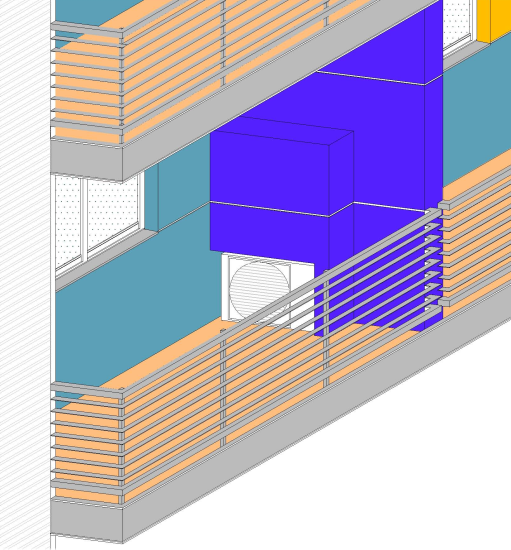 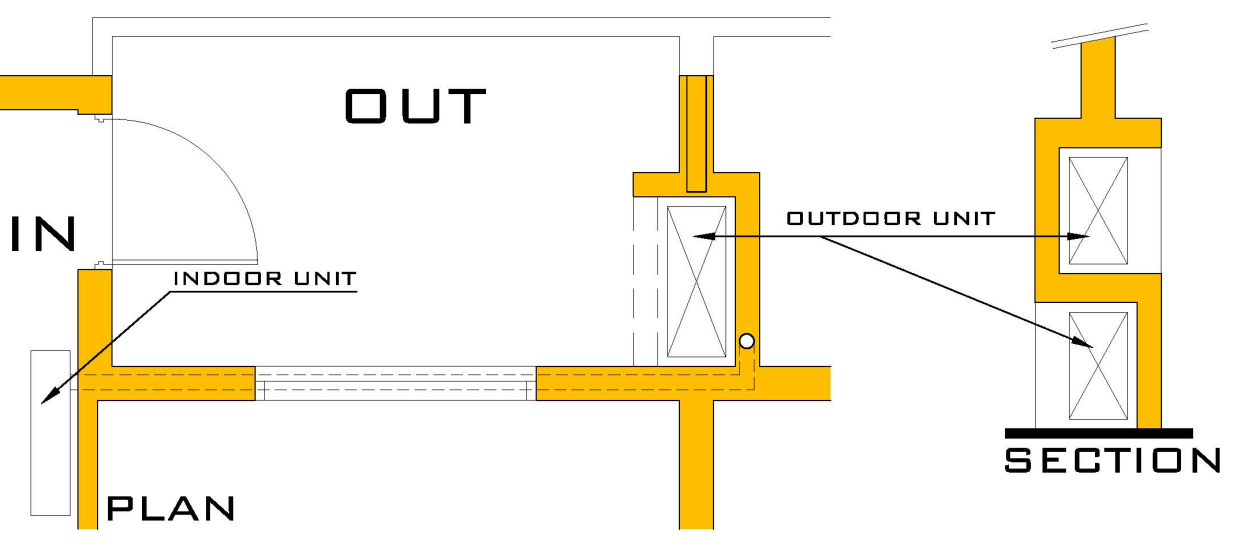 Roof Plan
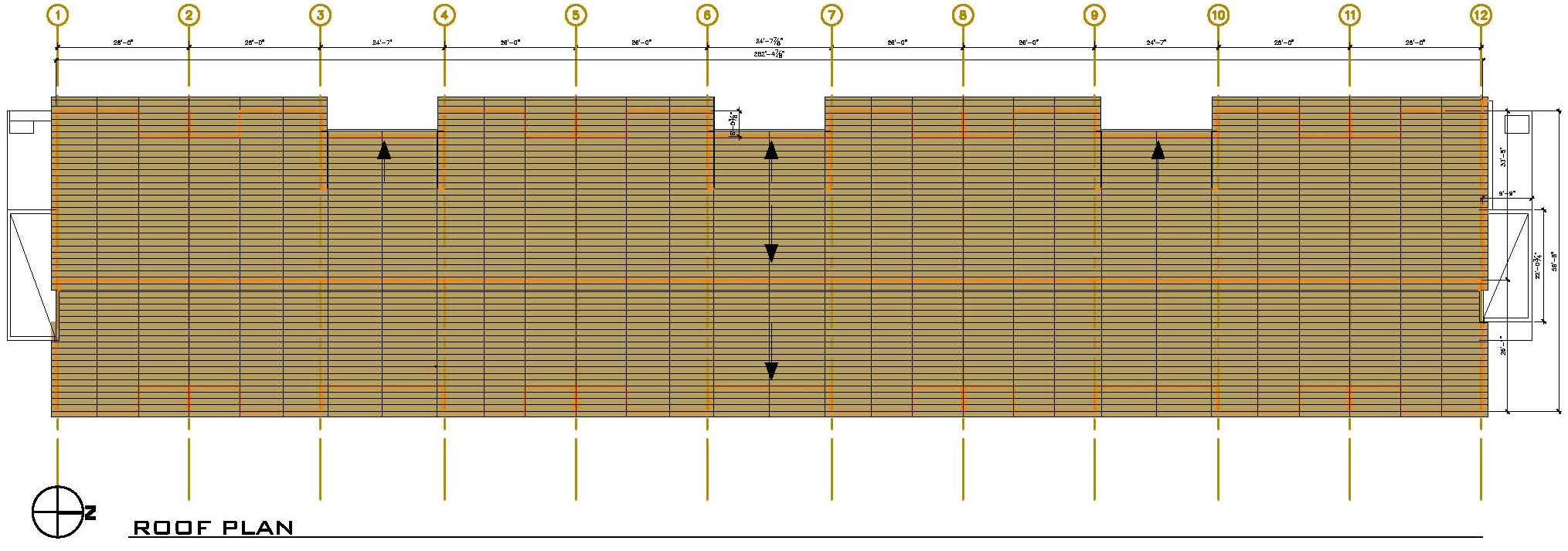 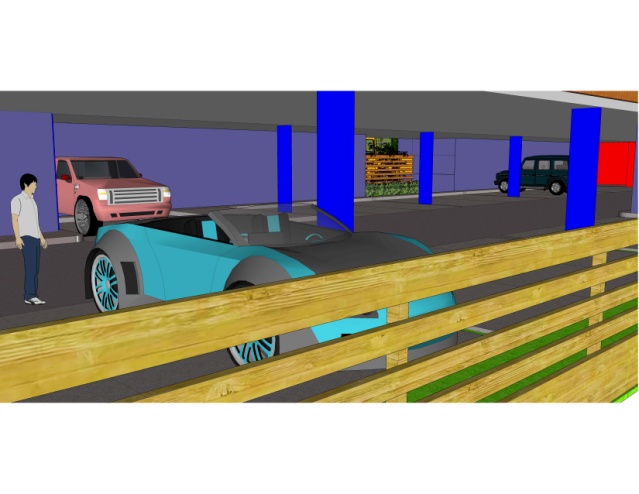 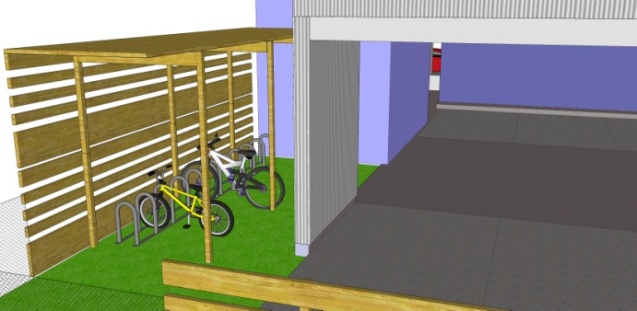 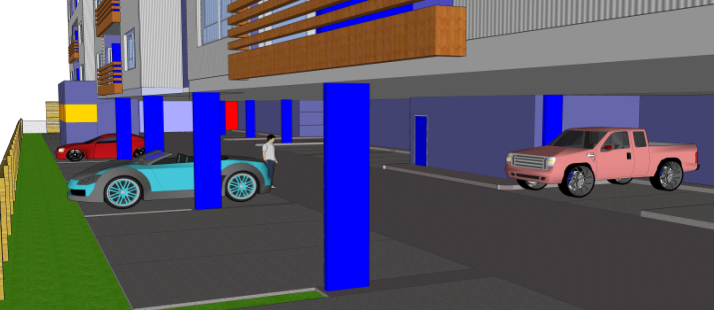 Apartment Types
Unit Type                   Quantity             Sq. Ft.               

1 BR/1 BA                           28                        652
1 BR/1 BA                           04                        670
2 BR/1BA                            12                        985
2 BR/2 BA                           16                        985
1 BR/1BA                               1                        540
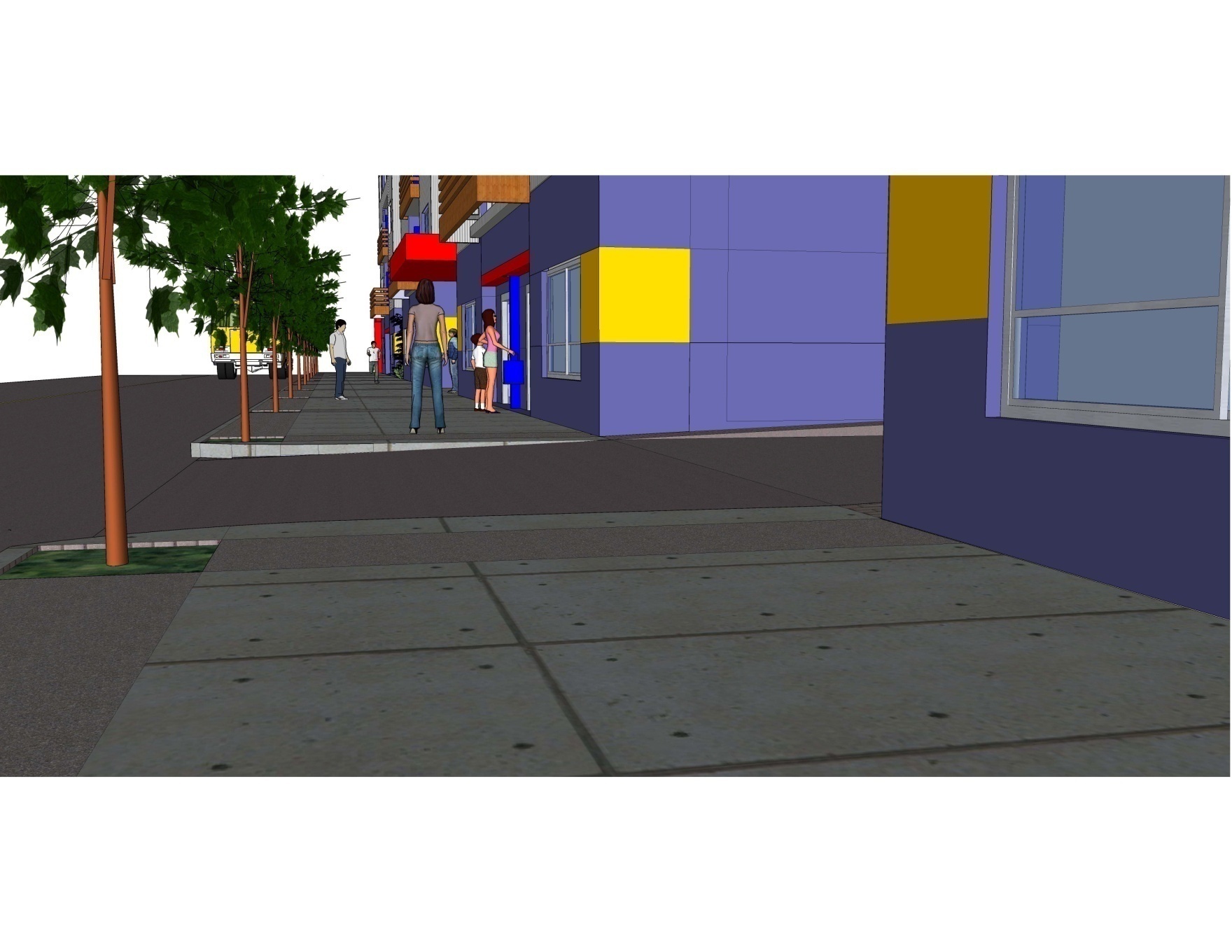 Apartment Types - Plans
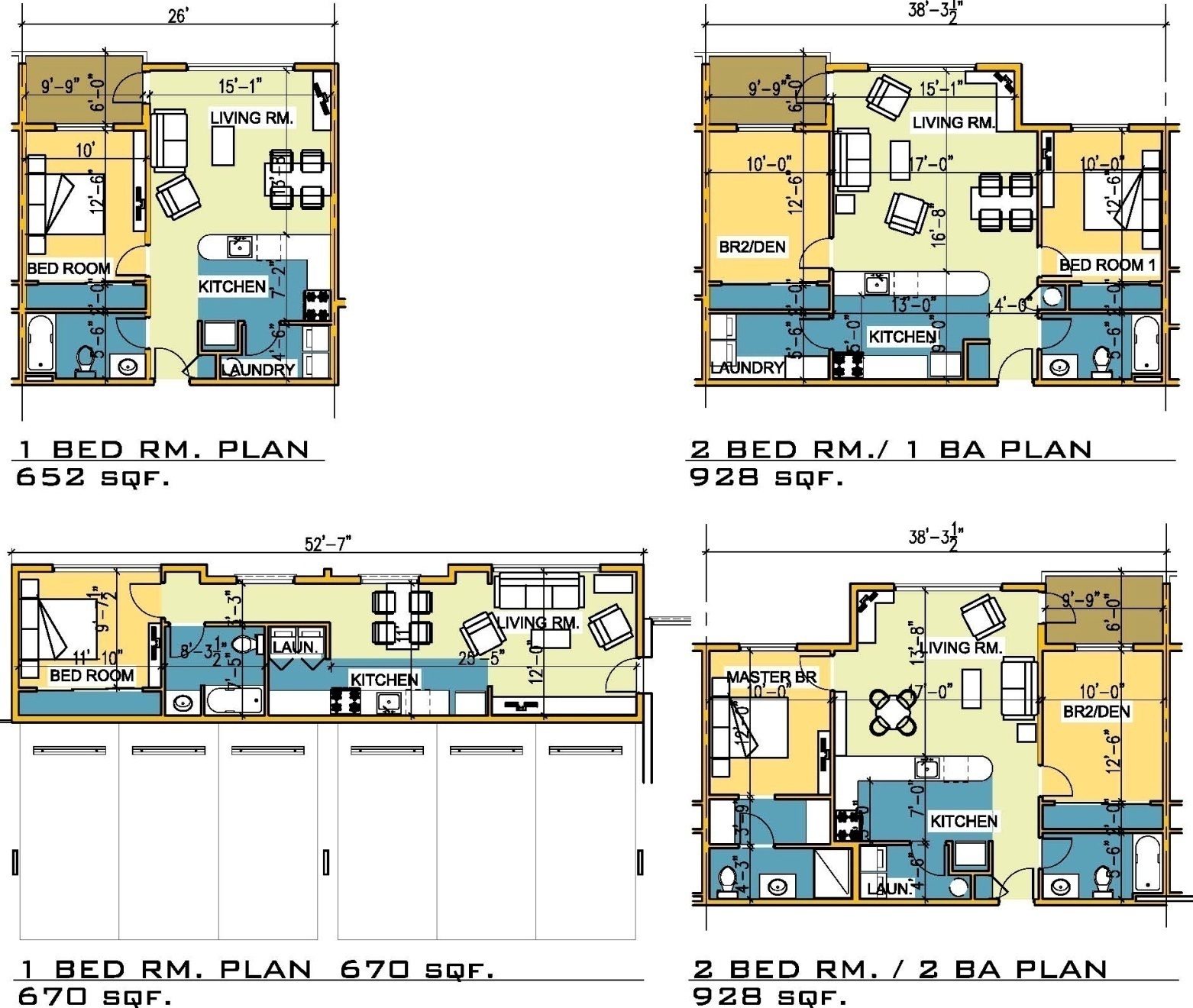 Special Units and Core
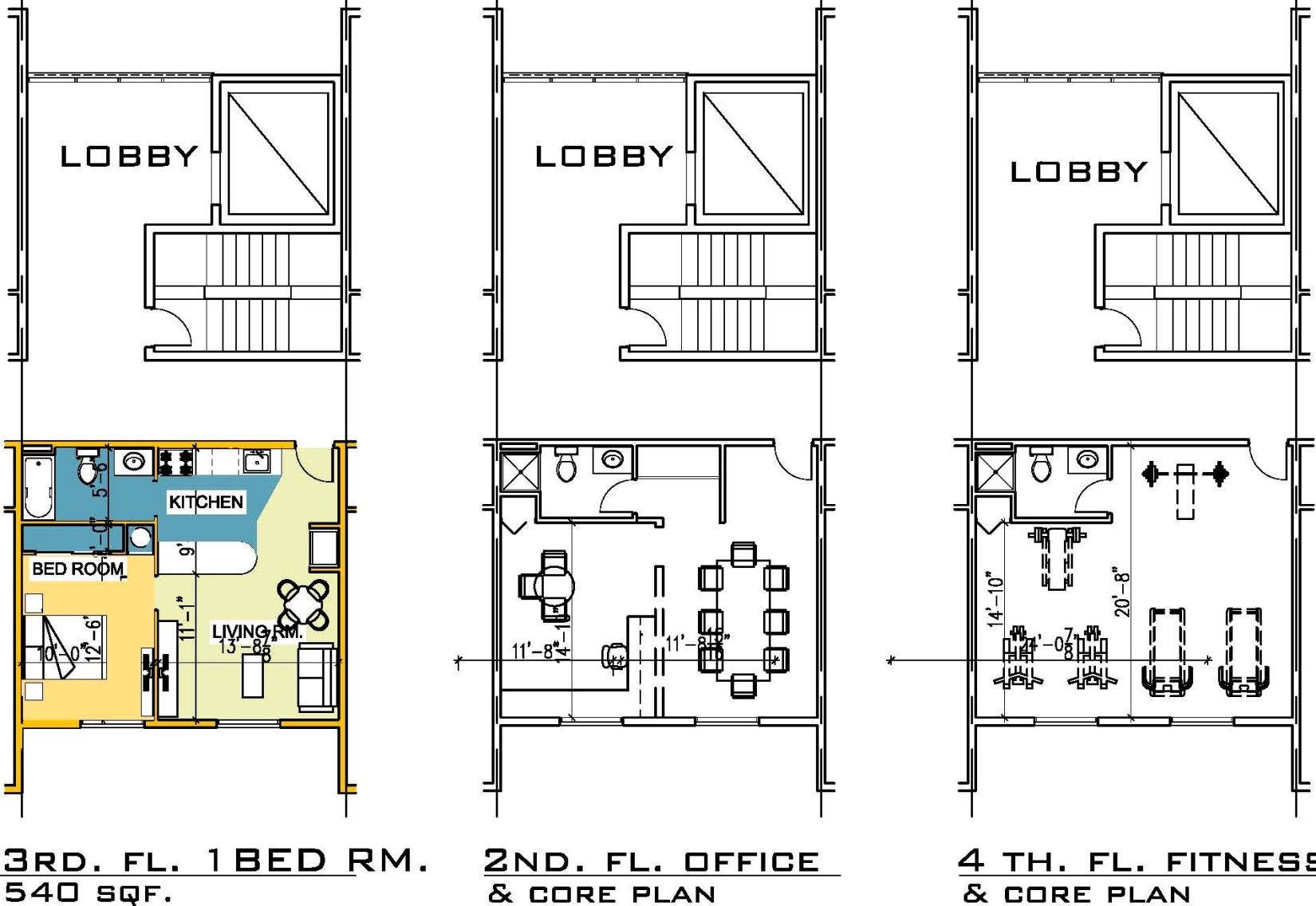 Elevations
CURTAIN WALL
COMPOSITE  ROOF
METAL  RAILING
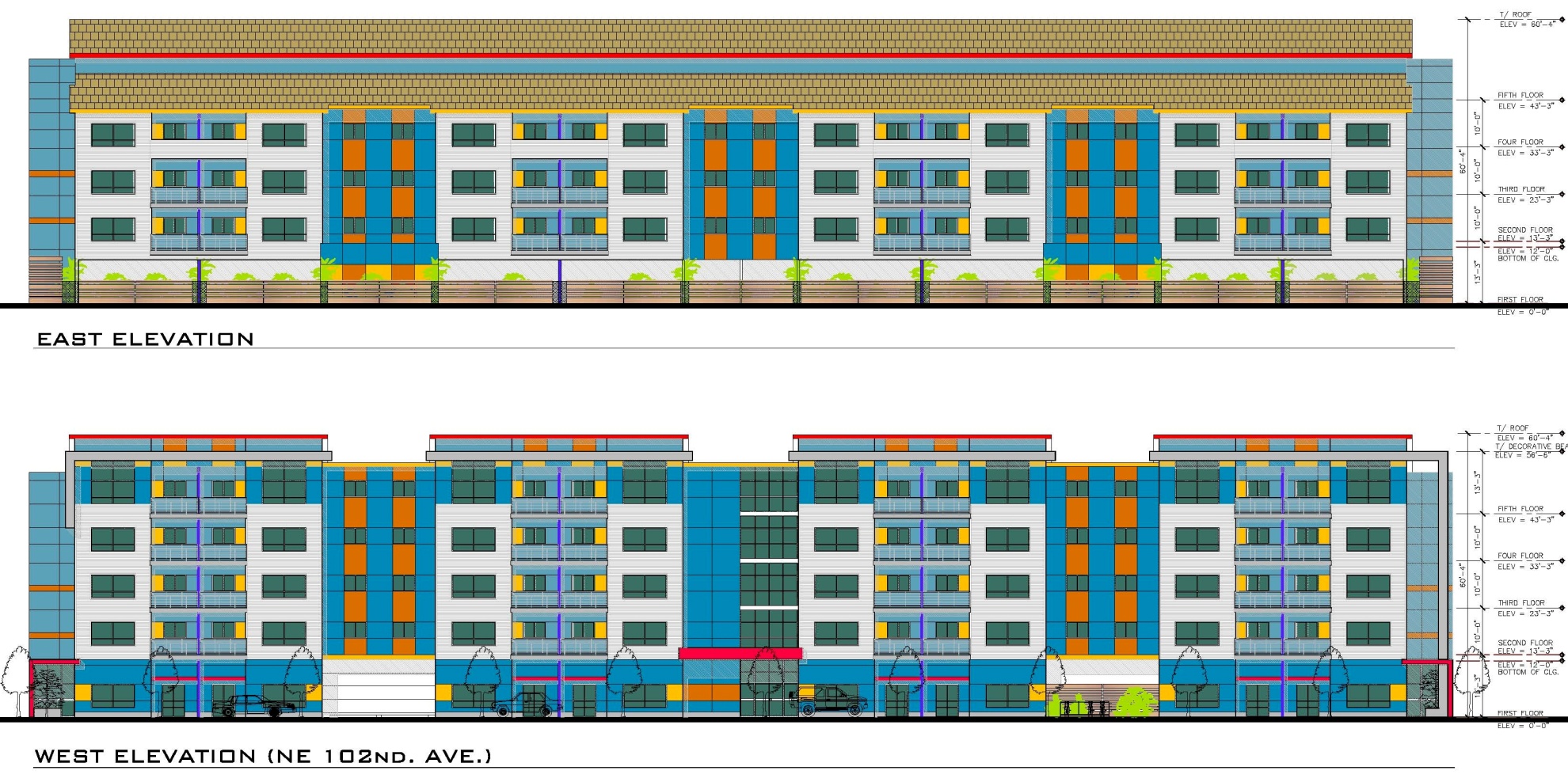 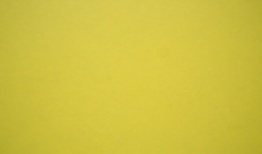 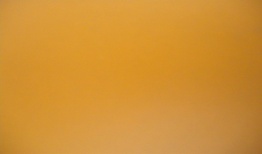 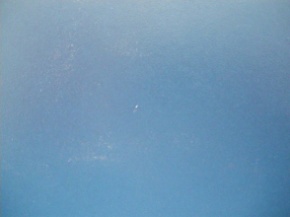 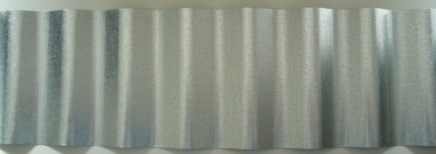 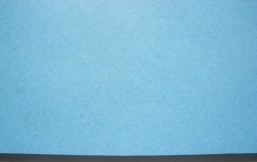 PREFINISHED 
CEMENT BOARD
PREFINISHED 
CEMENT BOARD
PREFINISHED 
CEMENT BOARD
CORRUGATED METAL PANEL
PREFINISHED
CEMENT BOARD
Elevations
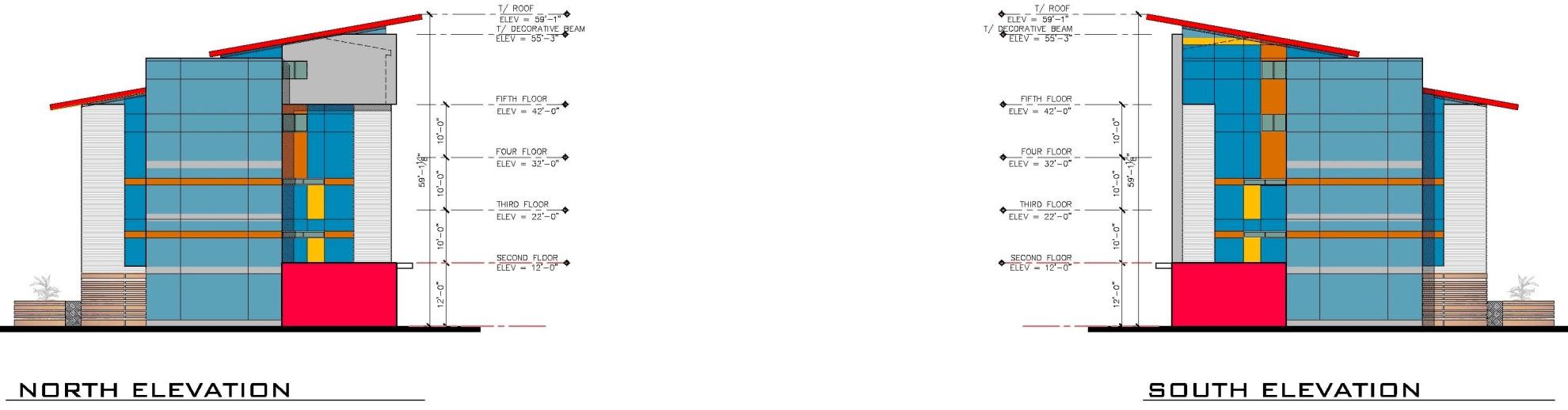 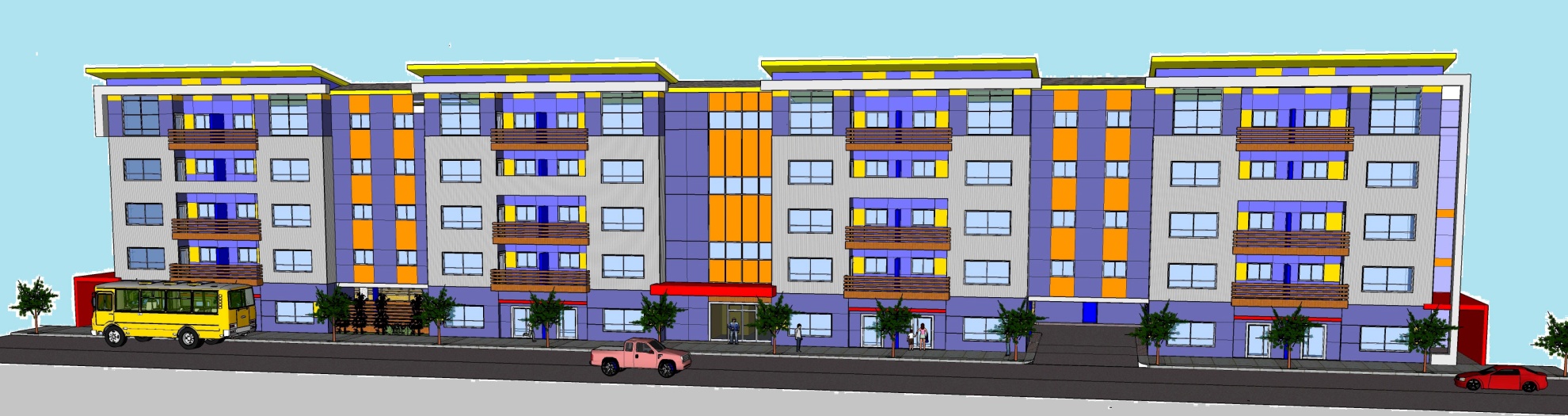 The bold exterior colors reflect the design strategy of identification and composition, the long west façade engages in a fluent dialog with the surrounding and make a friendly pedestrian environment
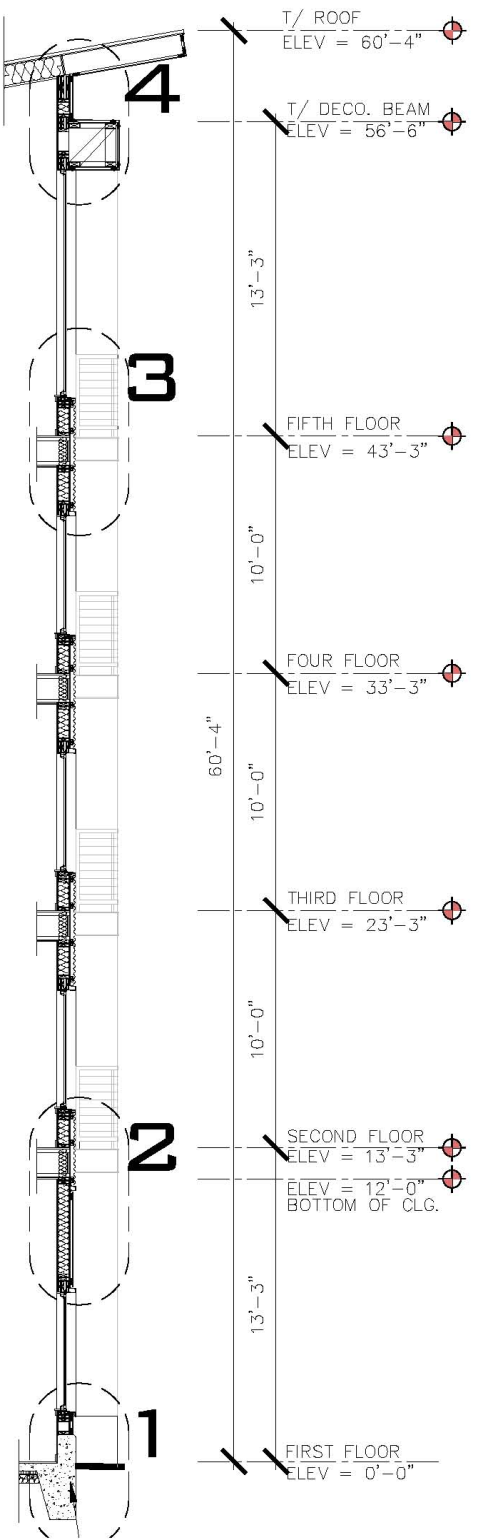 Wall section & plan details
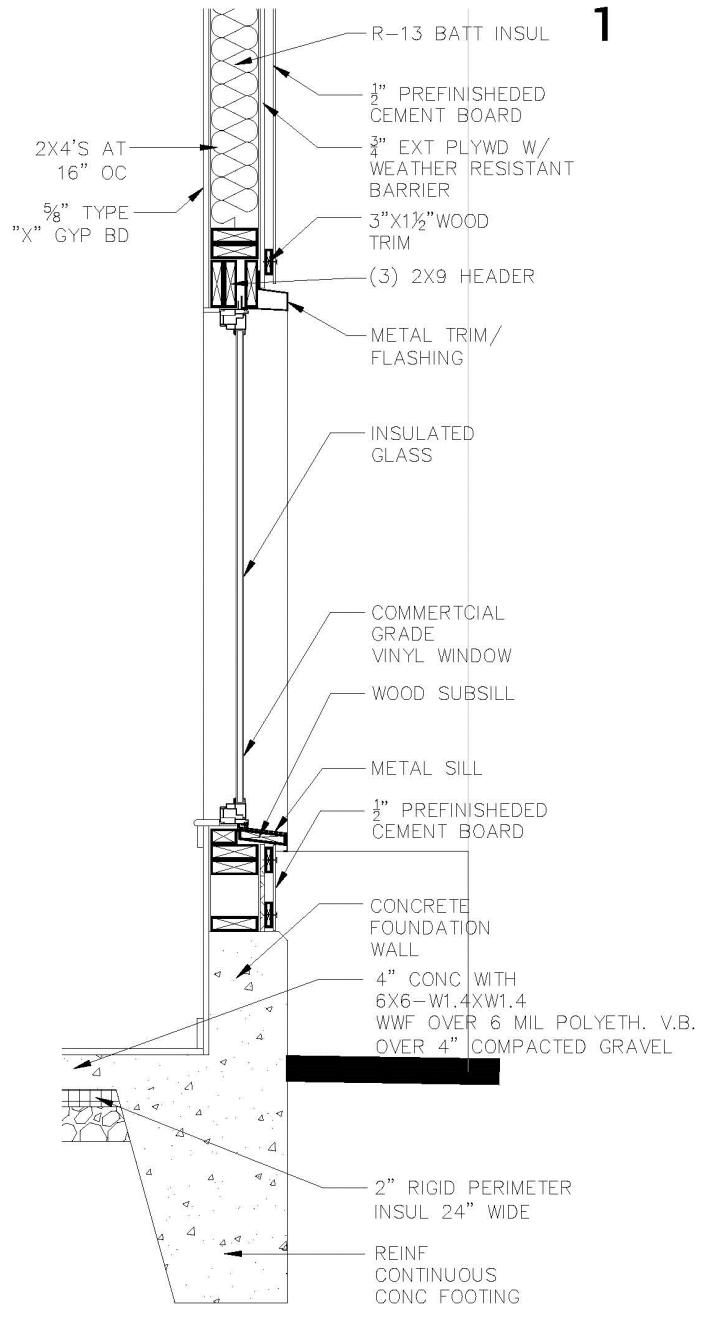 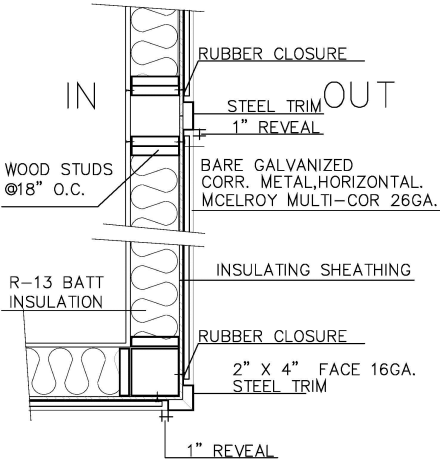 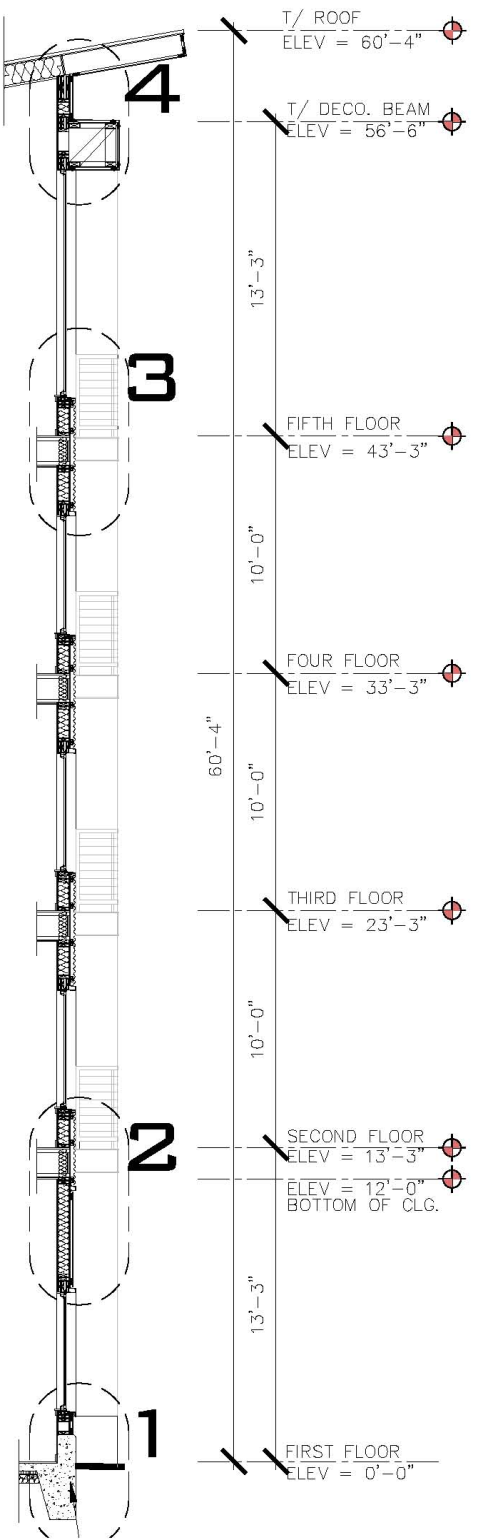 Wall section & plan details
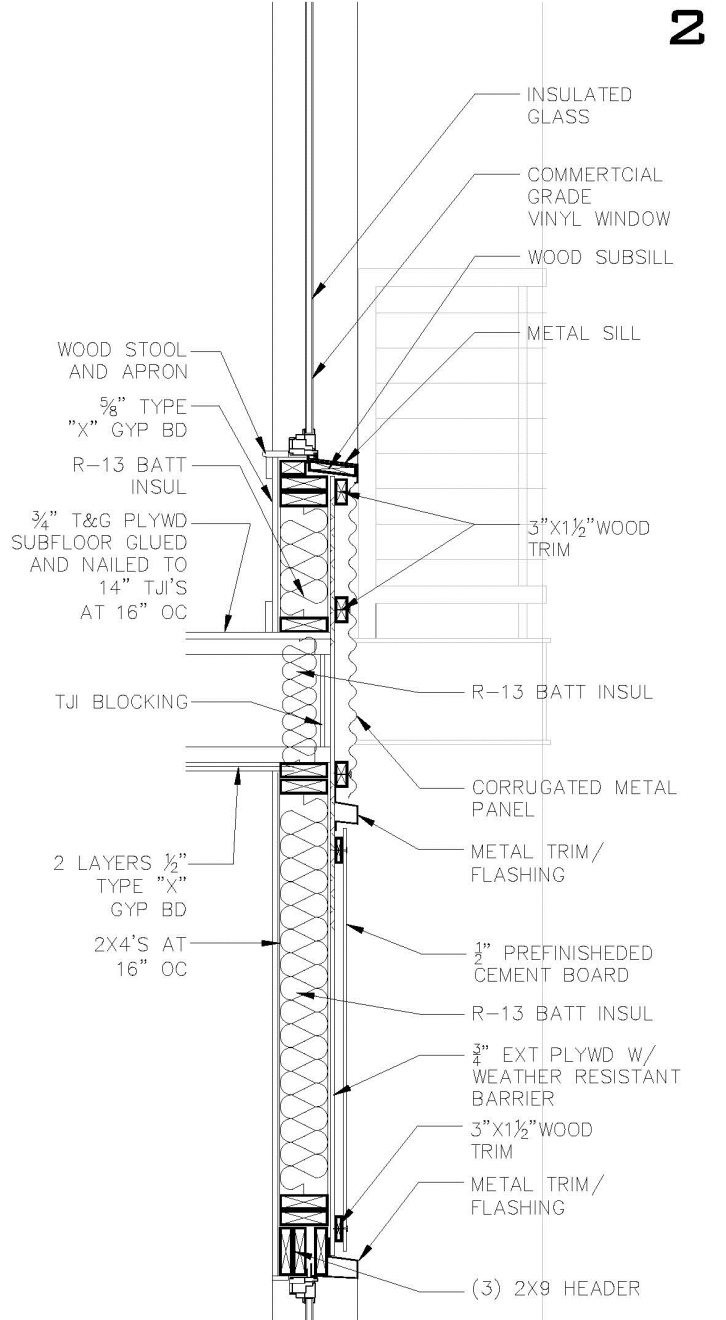 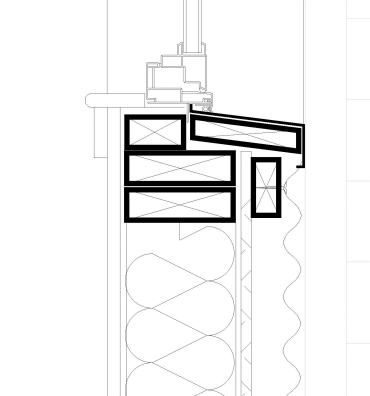 METAL SILL
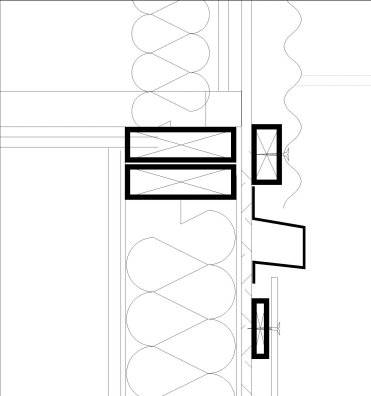 METAL TRIM
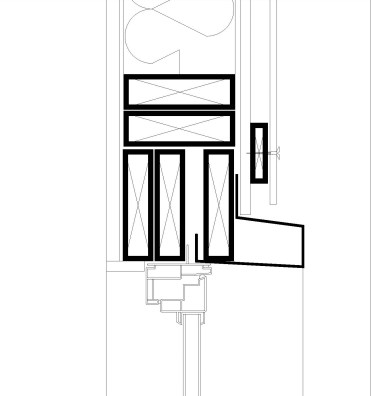 HEADER
Axonometric view & wall section
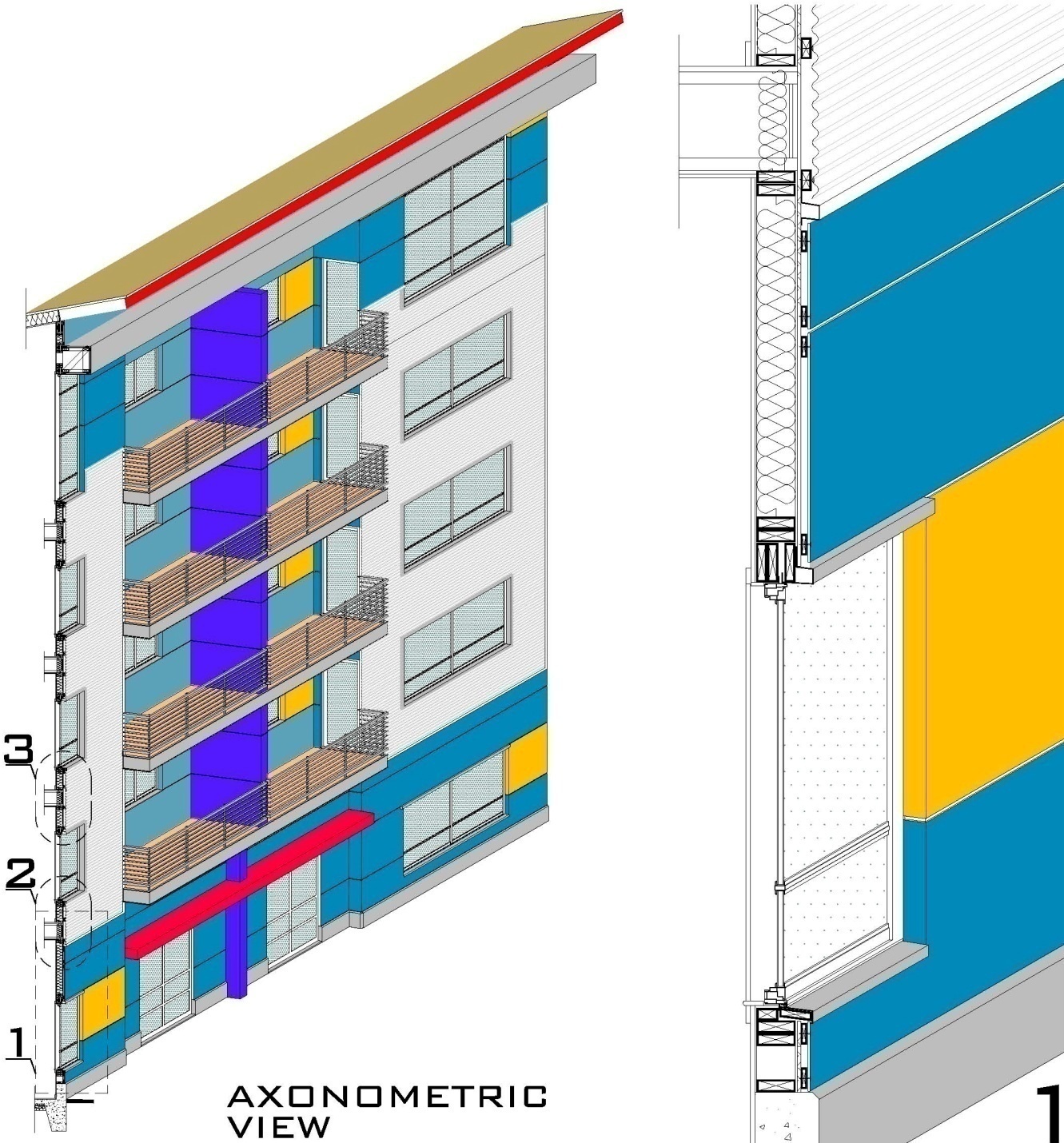 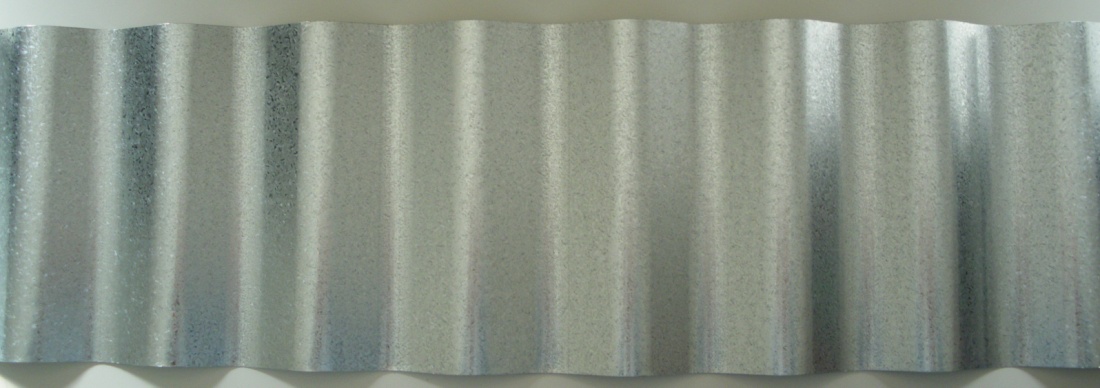 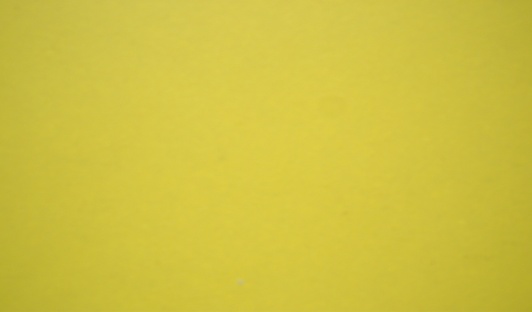 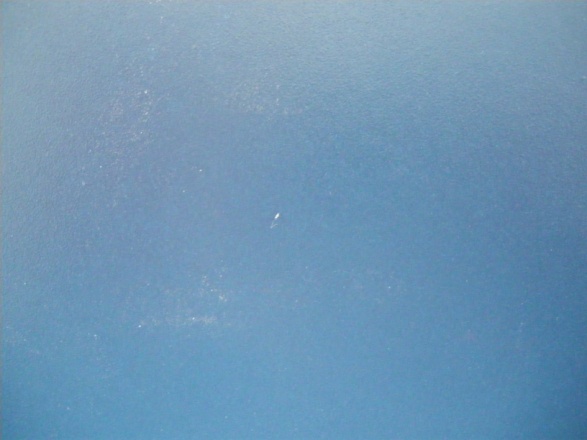 Wall section details + finishes
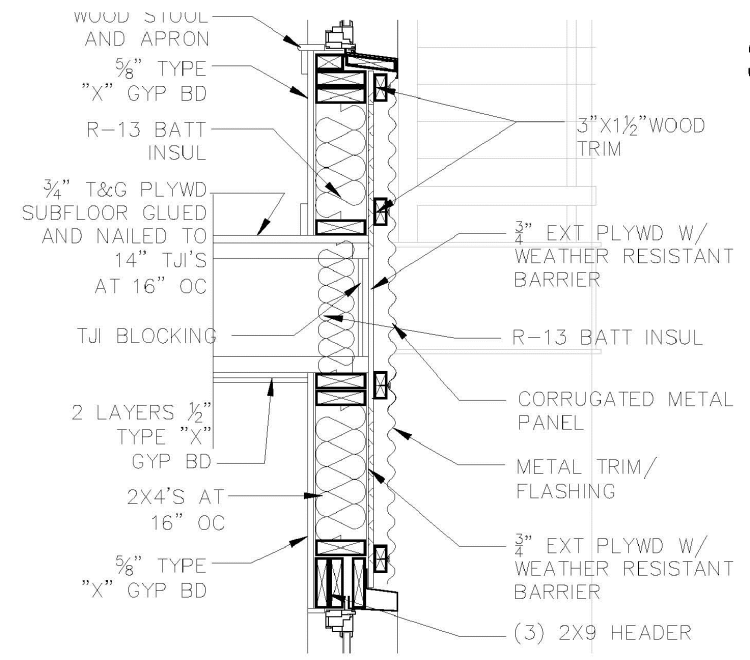 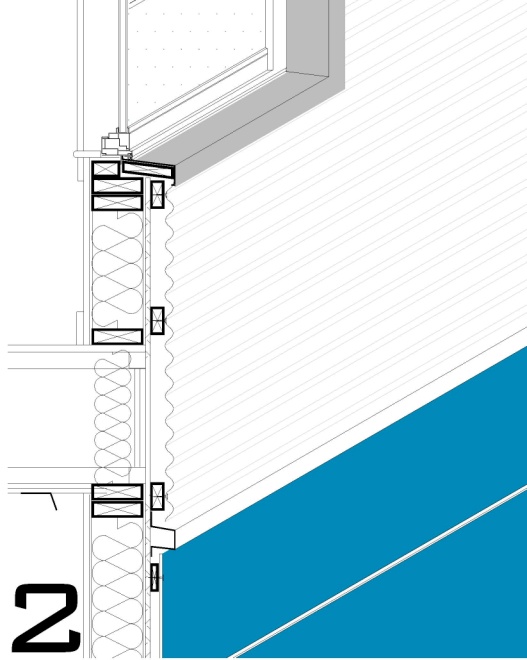 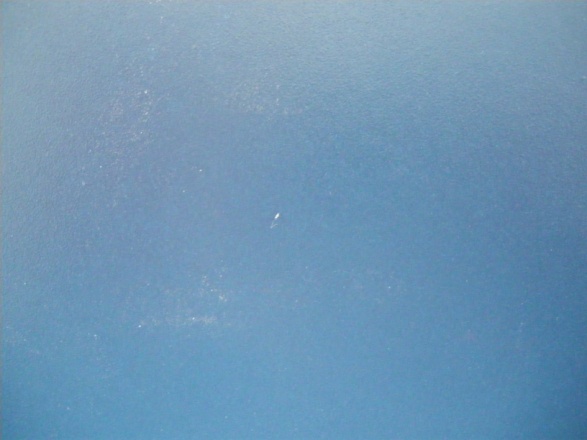 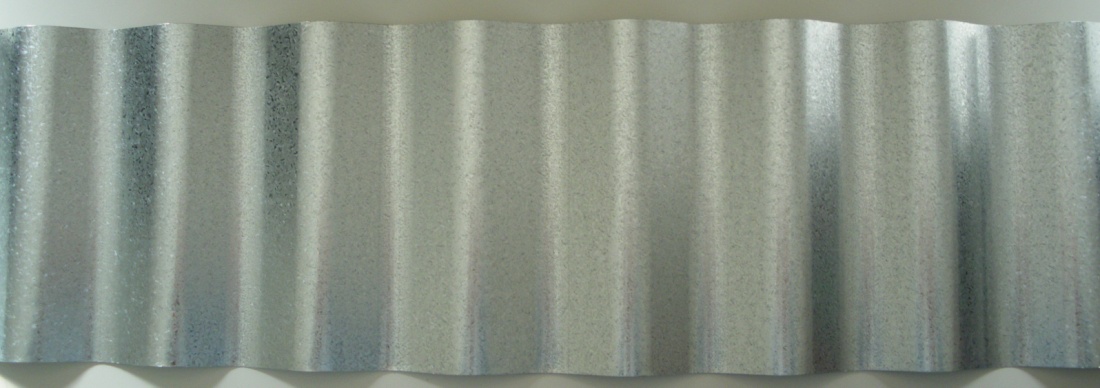 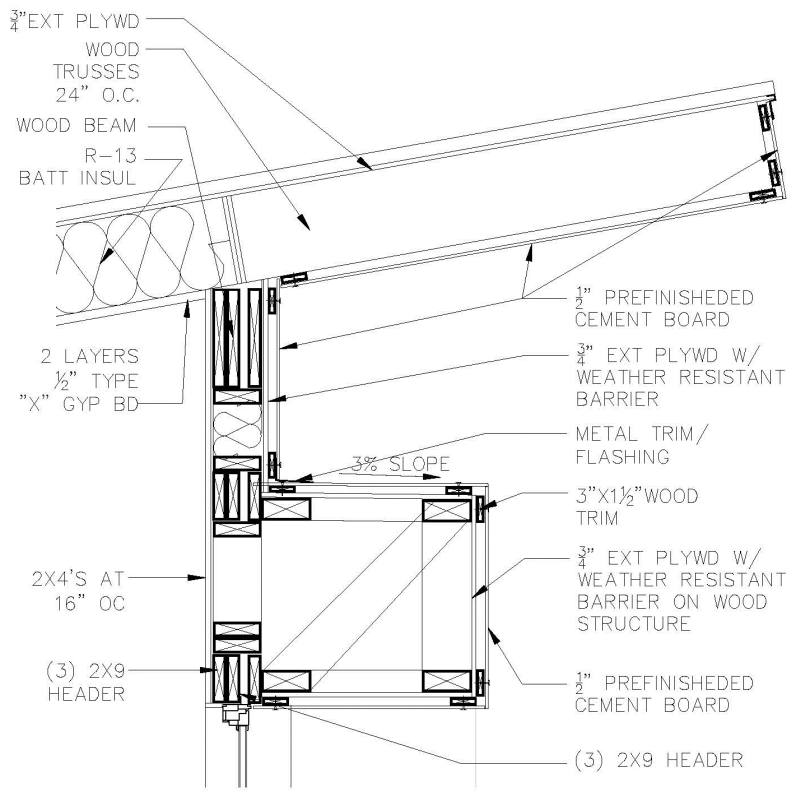 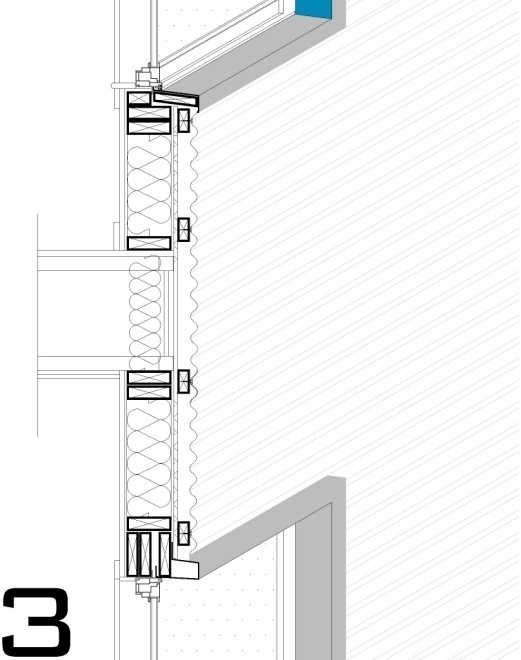 Axonometric view + finishes
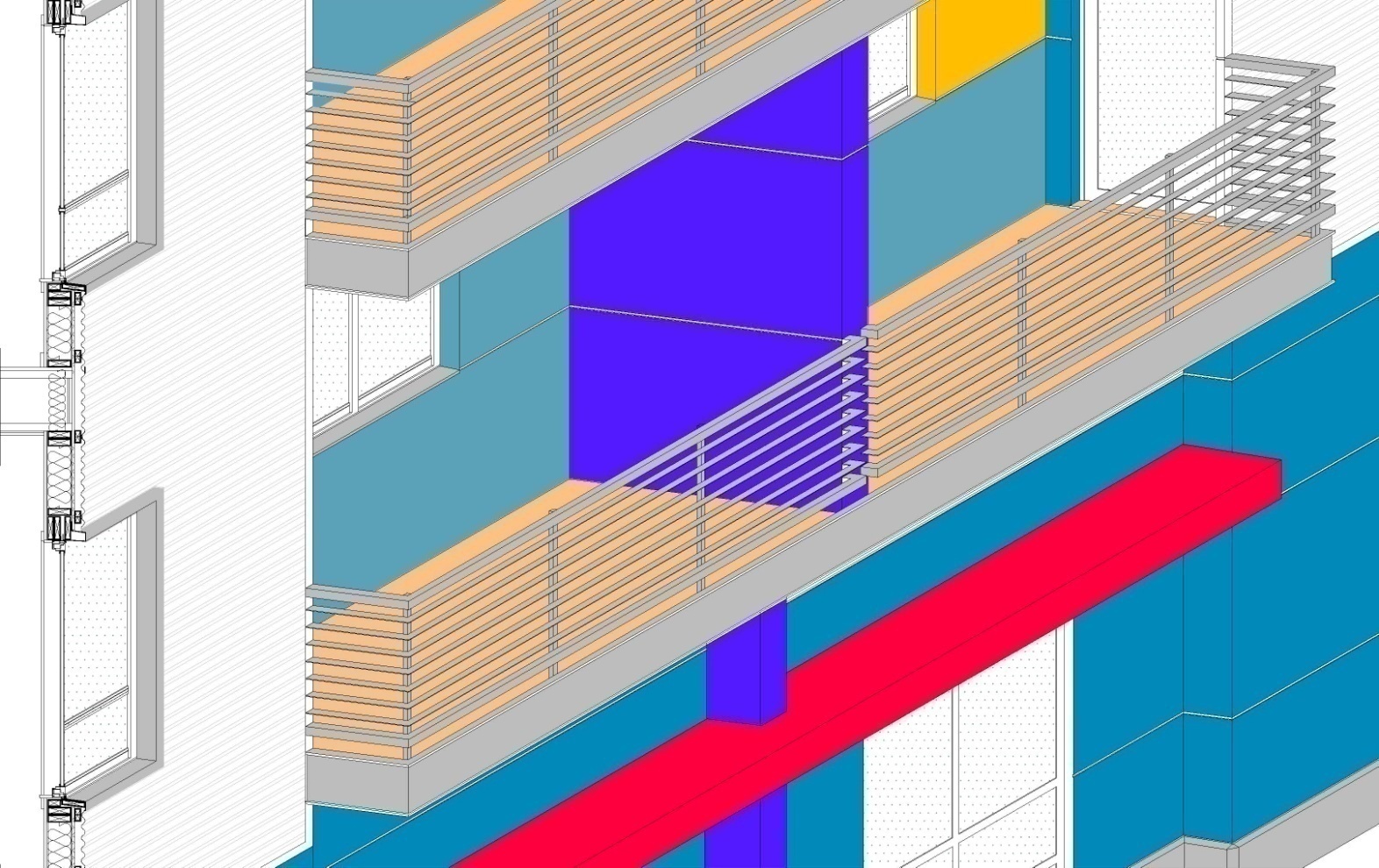 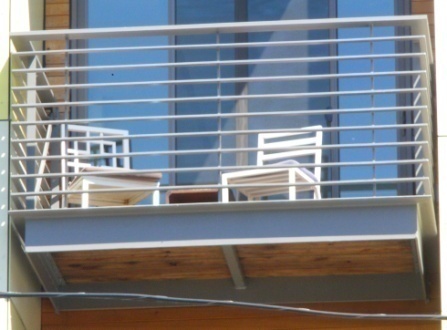 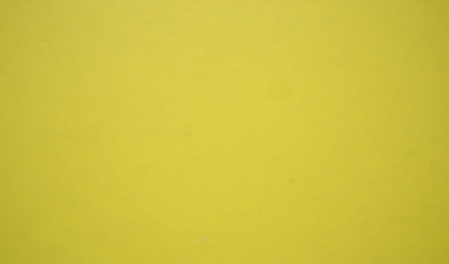 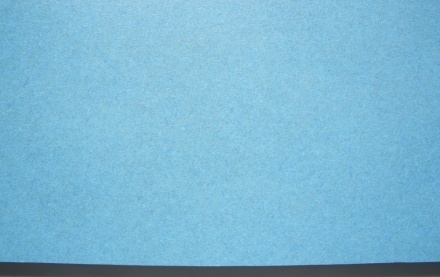 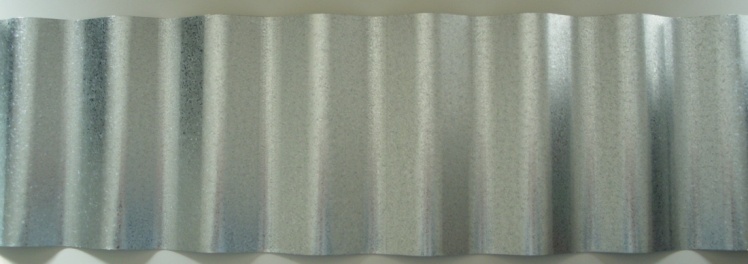 Prefinished cement board
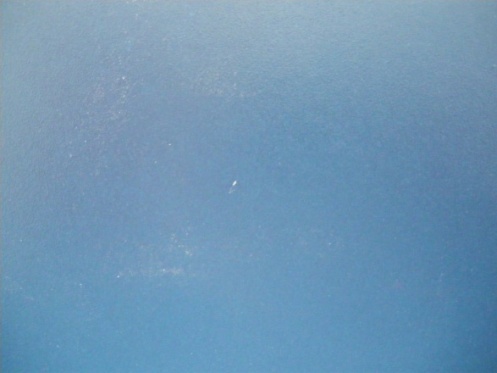 Corrugated metal panel
Modifications Request

Ground Floor Active Use Requirement (33.526.280 D.2) 
The Ground Floor Active Use areas requires  25'-0" deep in interior spaces  that  front  onto a sidewalk.

Request: in order to allow a better screening of the parking garage from the 102nd. street and a more efficient design and operation of the parking garage we request to reduce to 13'-2" deep of the apartments located at the front of the building.
 
Short-Term Bicycle Parking (33.266.220 A.2b(3)) 
Building with one main entrance. For a building with one main entrance, the bicycle parking must be within 50 feet of the main entrance to the building as measured along the most direct pedestrian access route .
 
Request: The short-term bicycle parking is located between two apartments in a public landscaped sitting area. This is one of the recessed areas along the 102nd. Ave. resulting from the intension to break the long front elevation to avoid an extended massive building. The distance between the main access to the bicycle parking is 58 feet instead of the 50 required.
Parking area setbacks and landscaping (33.266.130 G.3a) 
Amount of interior landscaping required. In all zones, interior landscaping must be provided for sites where there are more than 10 parking spaces on the entire site. At least 45 square feet of interior 
landscaped area must be provided for each parking space. 

Request: 26 of the parking spots located in the back side of the parking lot are partially exposed. As a result of this situation the code demand 1,170 sq.ft. of interior landscape. Our request is to be exempted from this item. 

.
Sormwater Management

The proposed stormwater management at this stage of the building design is based on the SWMM requirements. Is a mixed solution composed by the use of 6 drywells (4 feet diameter X 5 feet H as per Chapter 2 Exhibits 2.30 and 2.31) serving an impervious area of 3,000 sq,ft each one, combined with a 1,600 sqf. concrete planter (detail as per Appendix G, detail SW-130) located along the east property line, see first fl. plan. All the drywells are located five feet from the property line and at list 10 feet distance from any structural component.
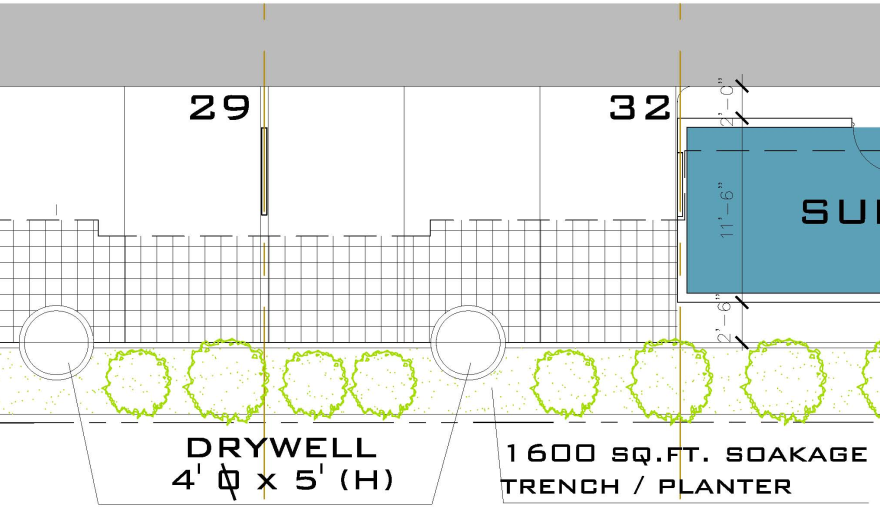 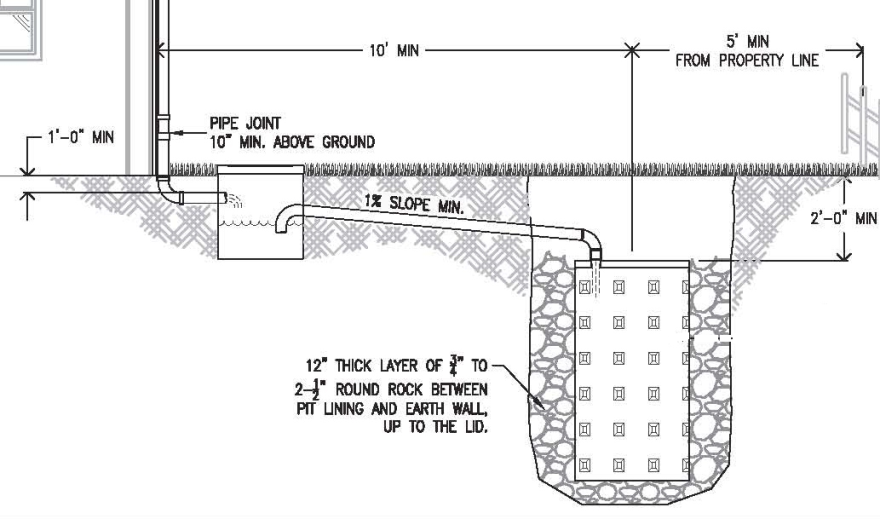 General Images
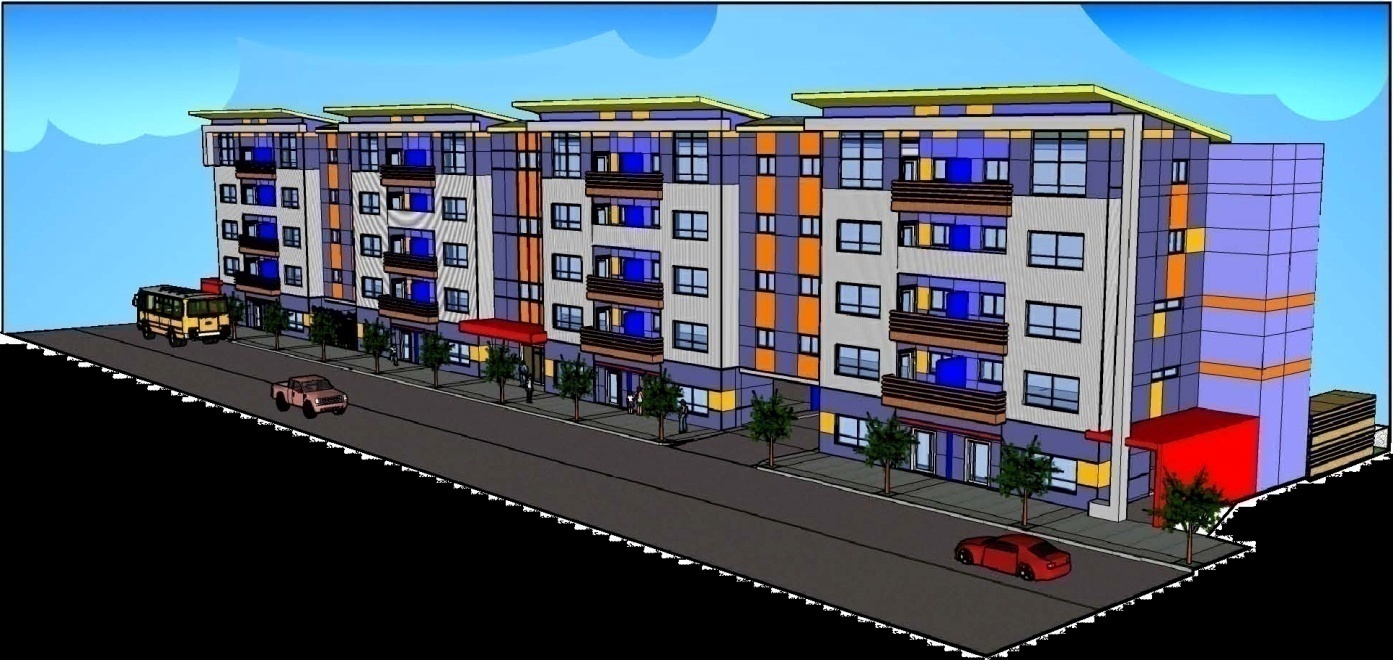 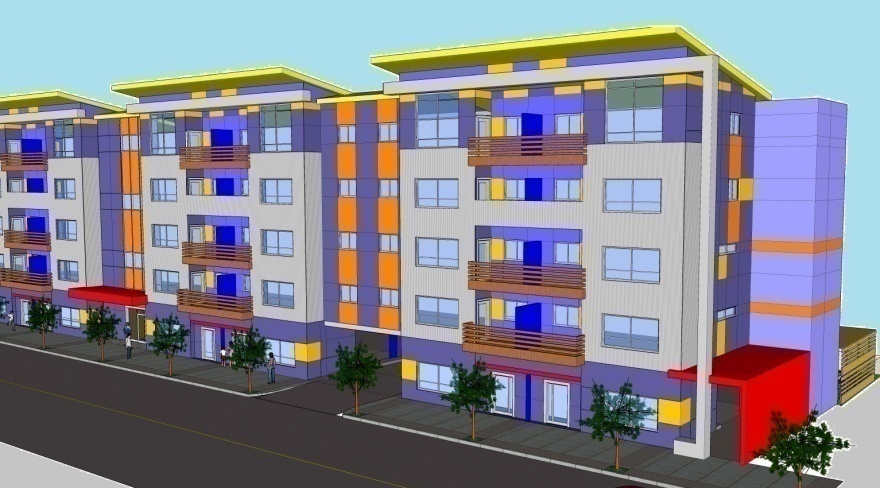 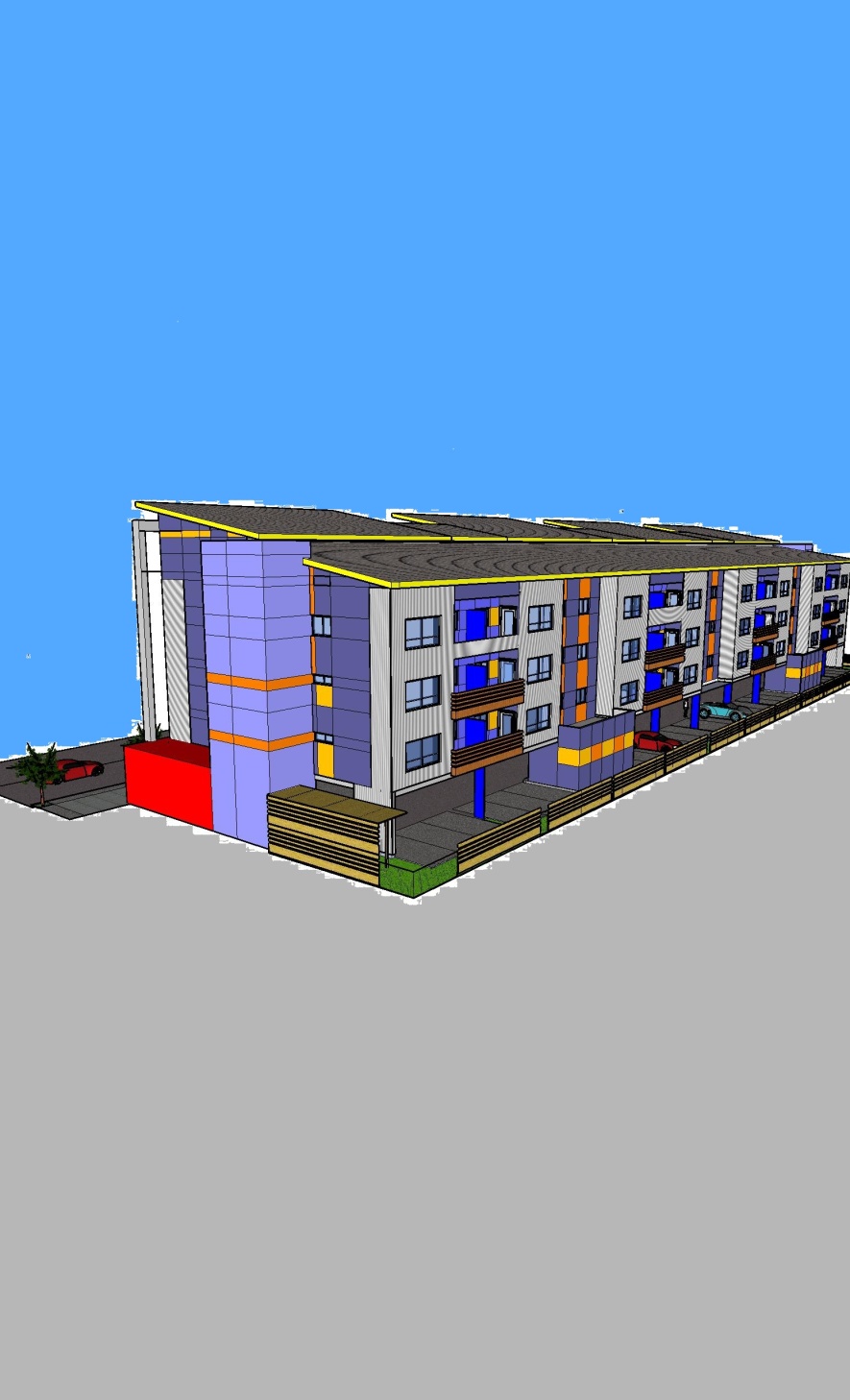 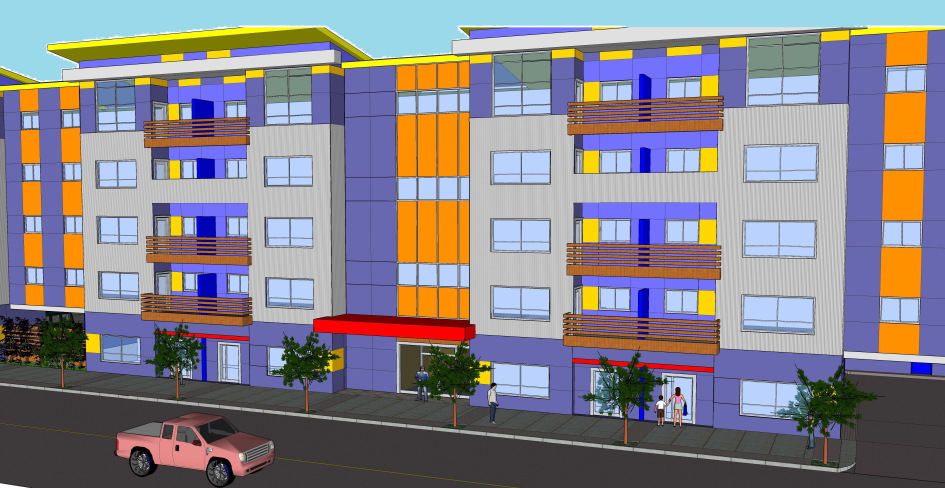 Pedestrian Images
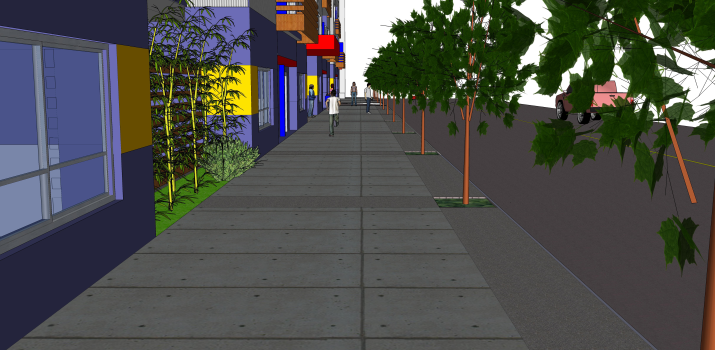 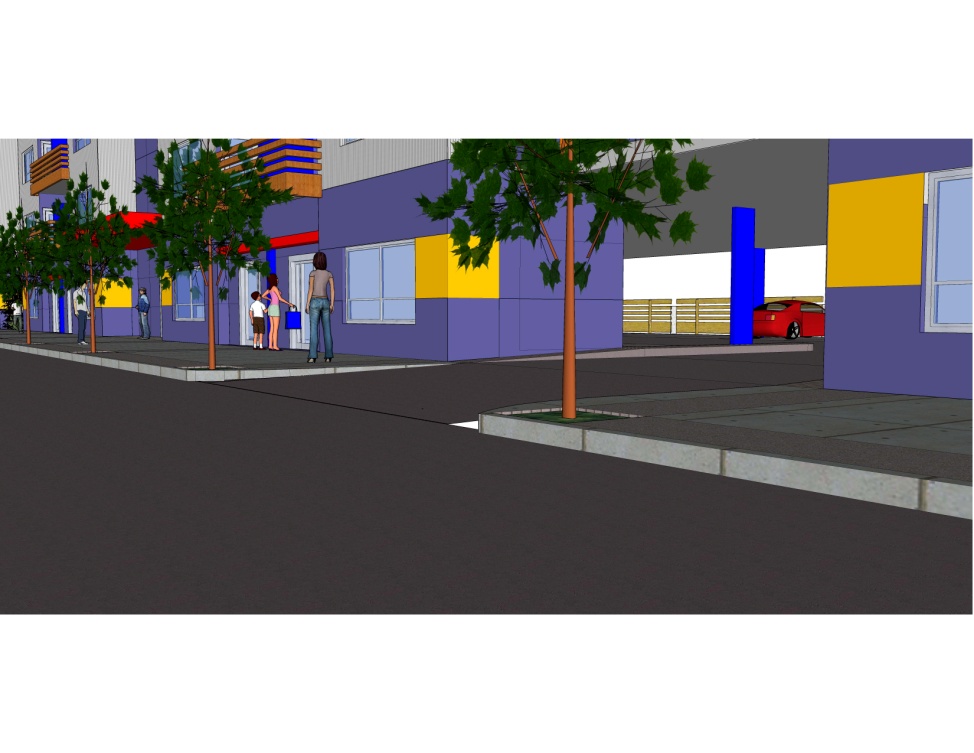 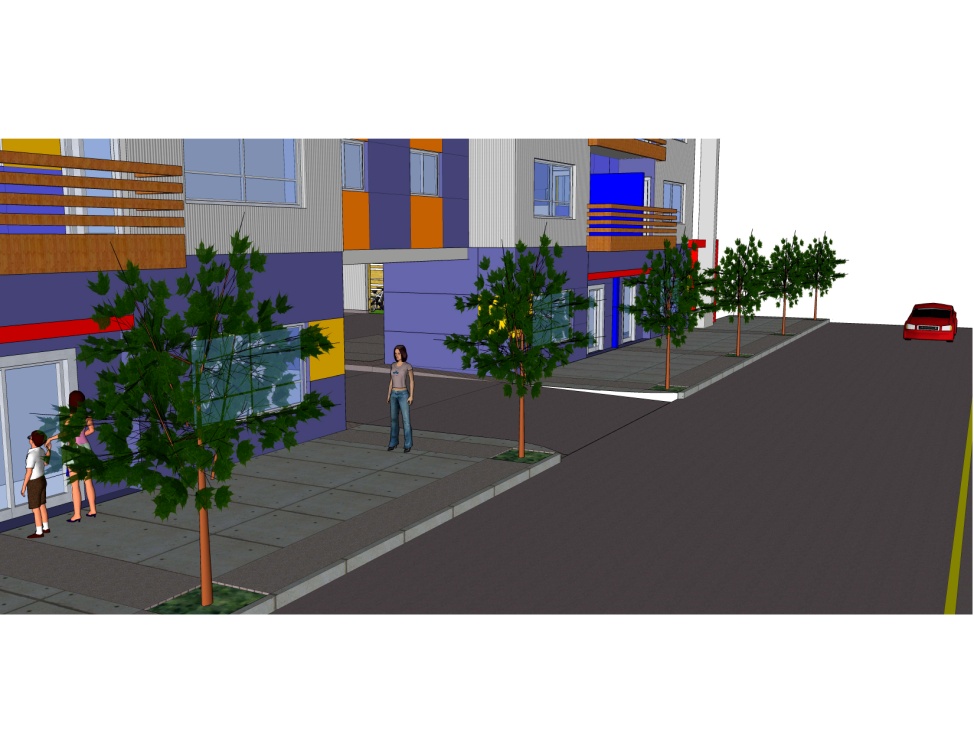 Same materials used in other buildings in Portland
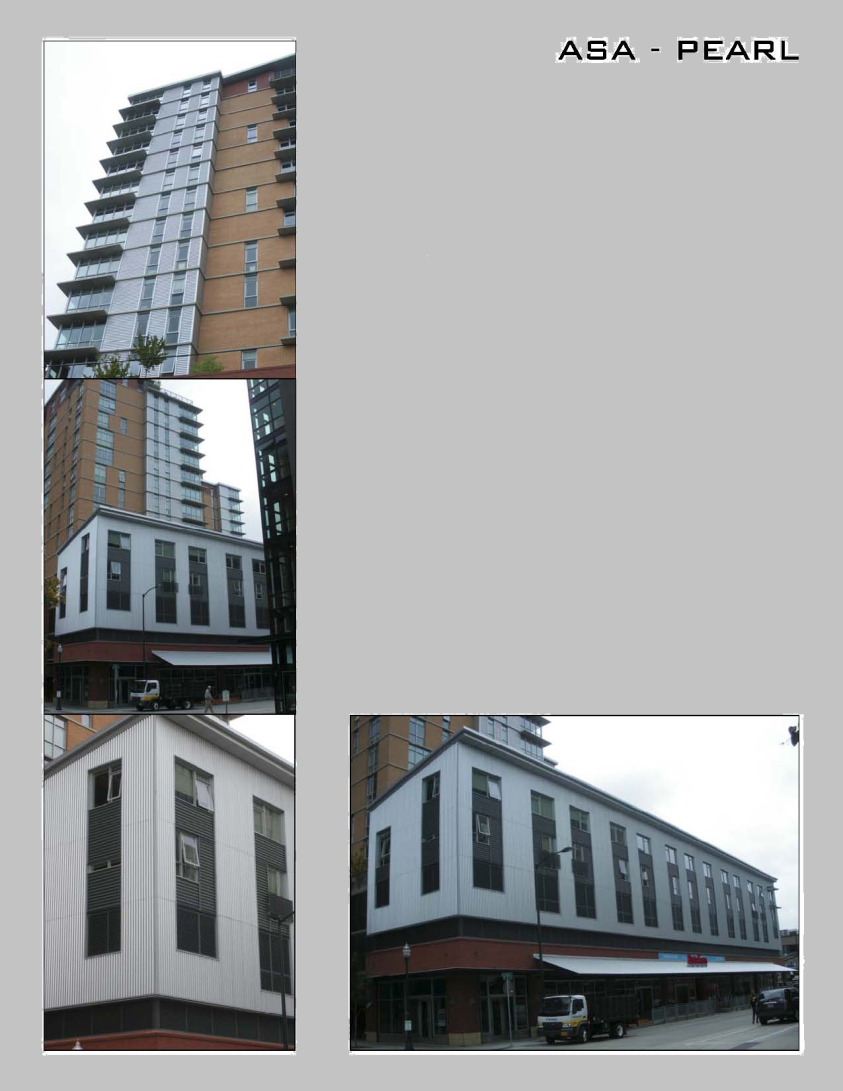 Detailed examples
Composite Roof examples
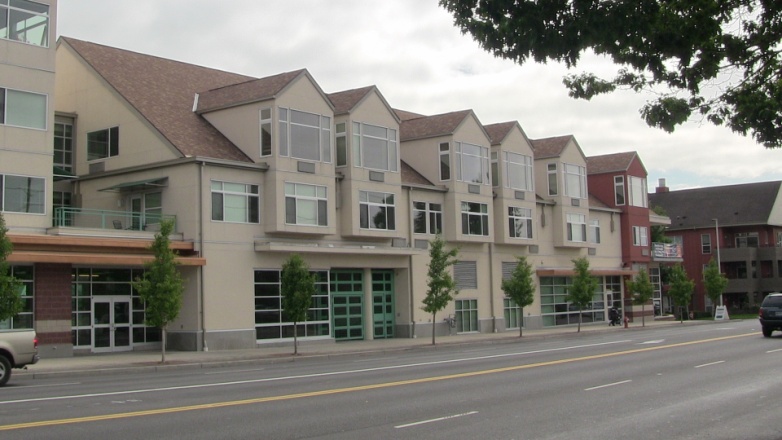 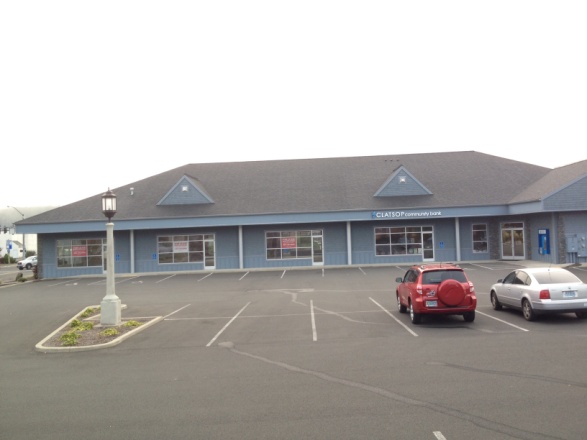 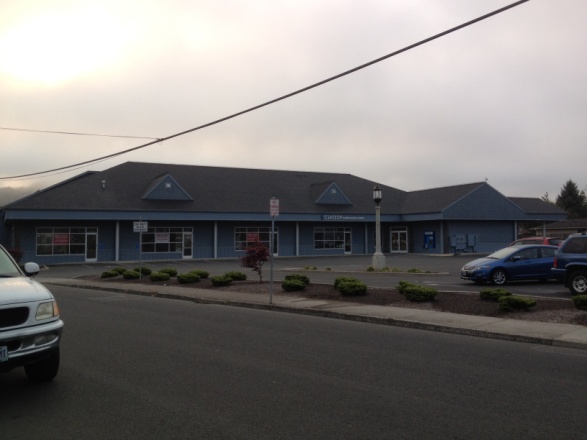 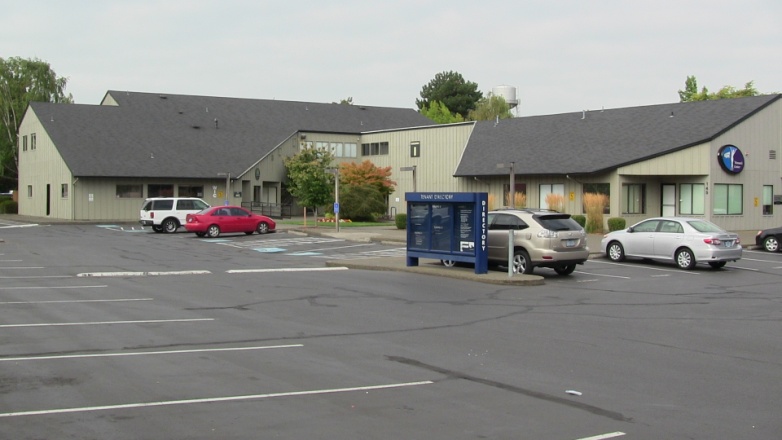 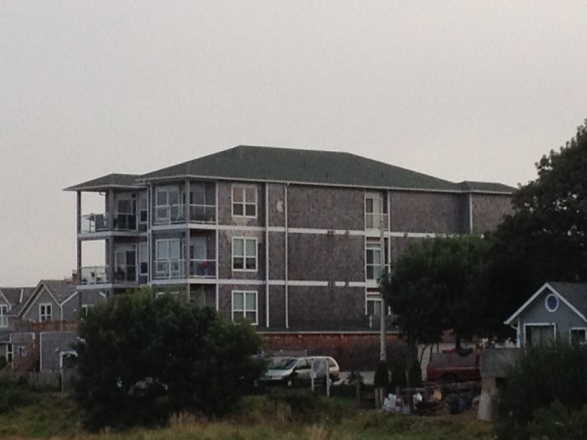 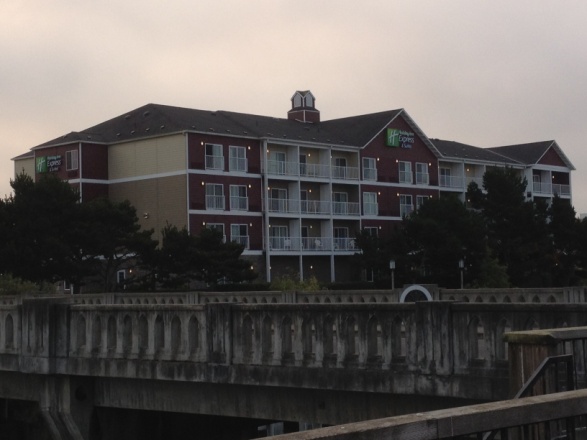